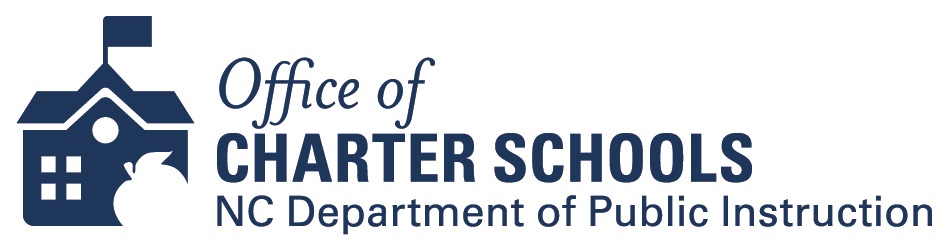 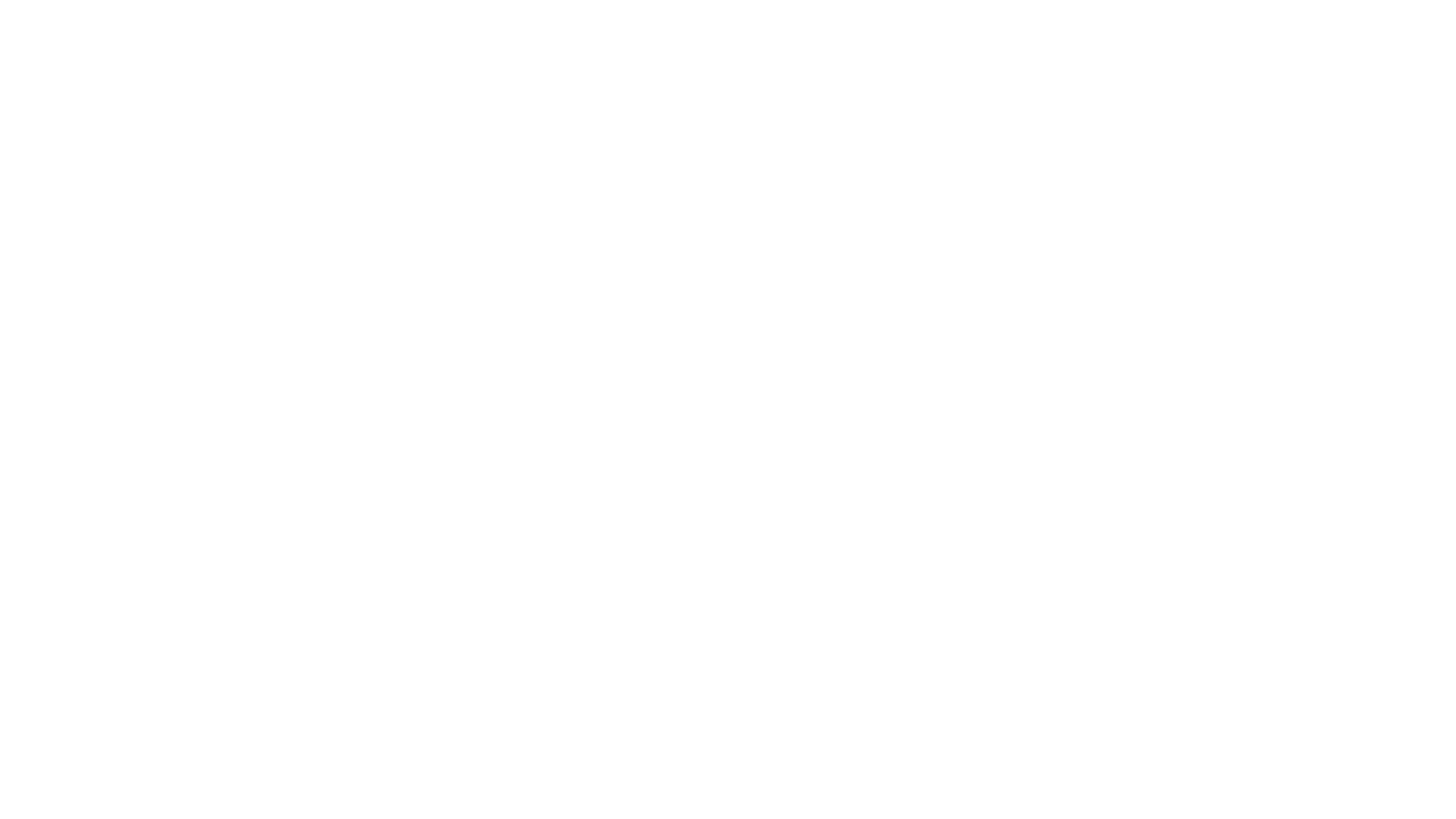 New Charter School Leaders Virtual Institute
June 10, 2020
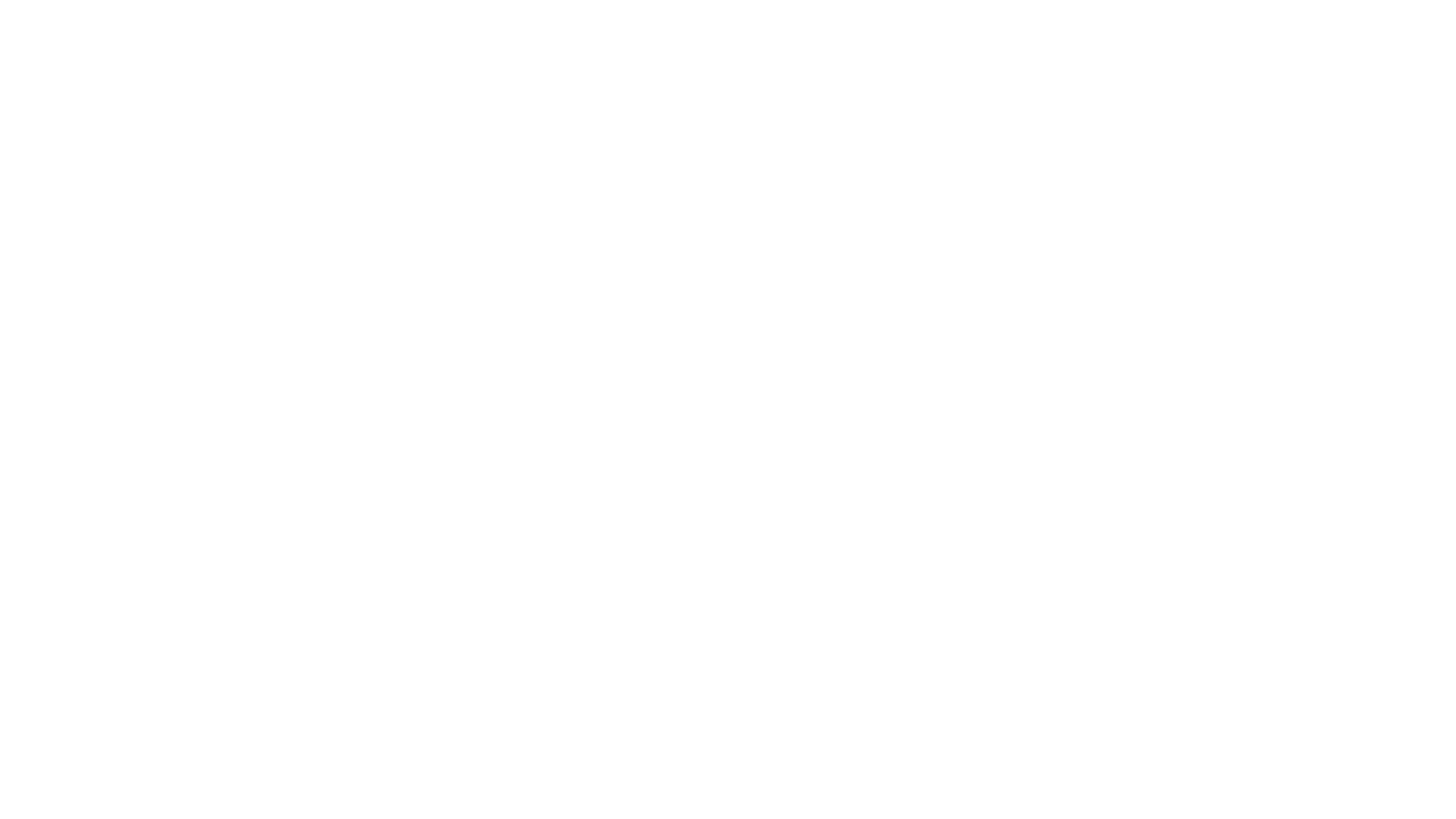 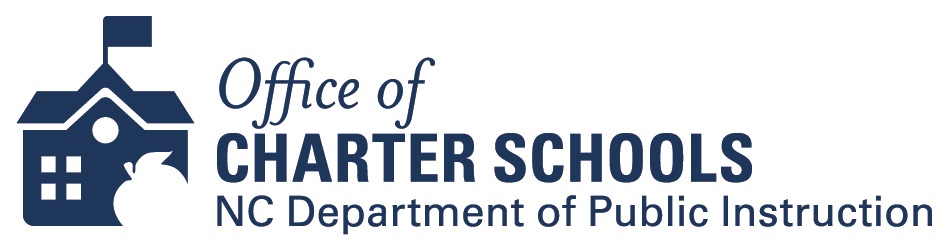 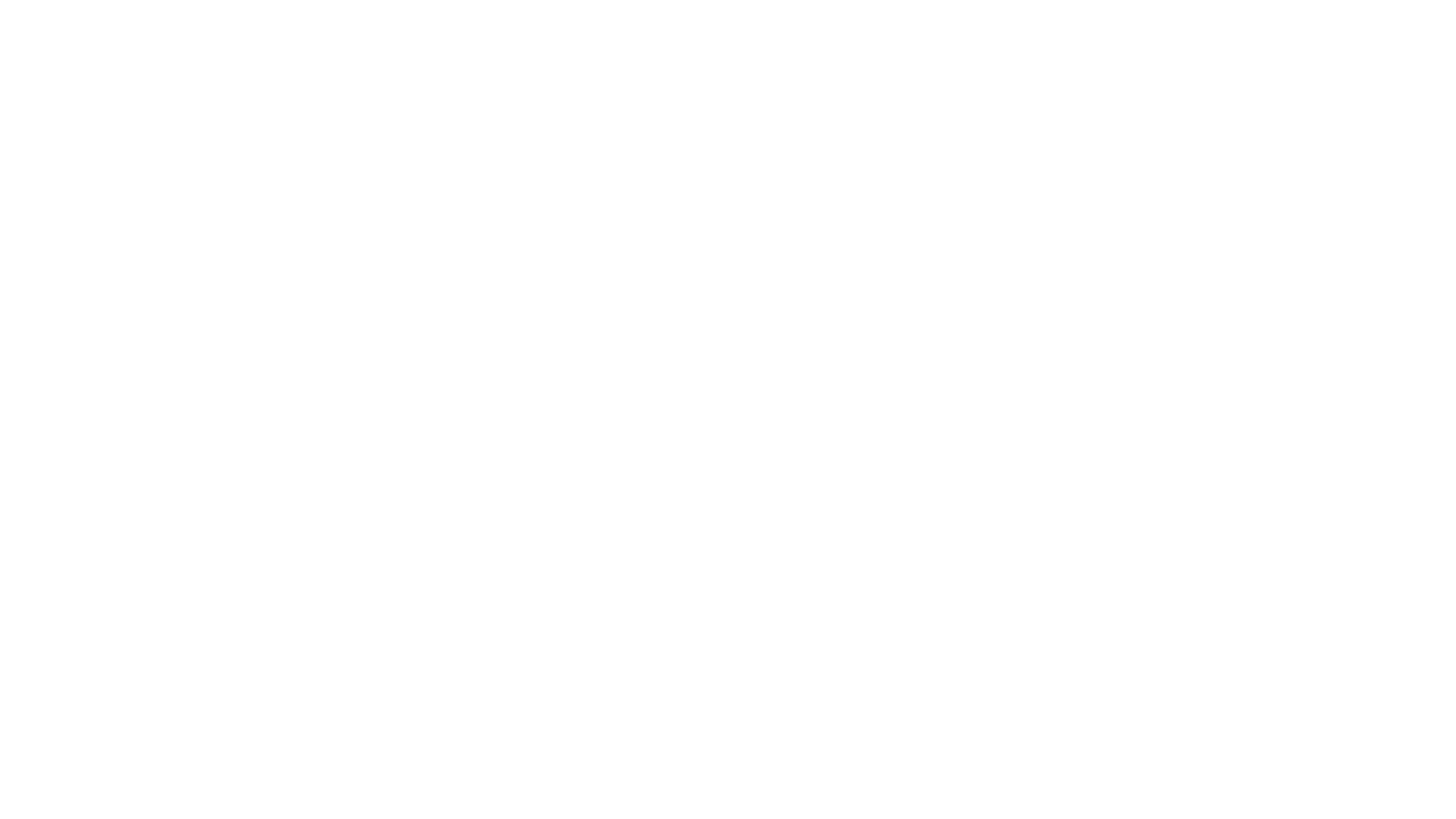 Welcome to our Opening 2020 Charter Schools!
Dave Machado, Director of the Office of Charter Schools
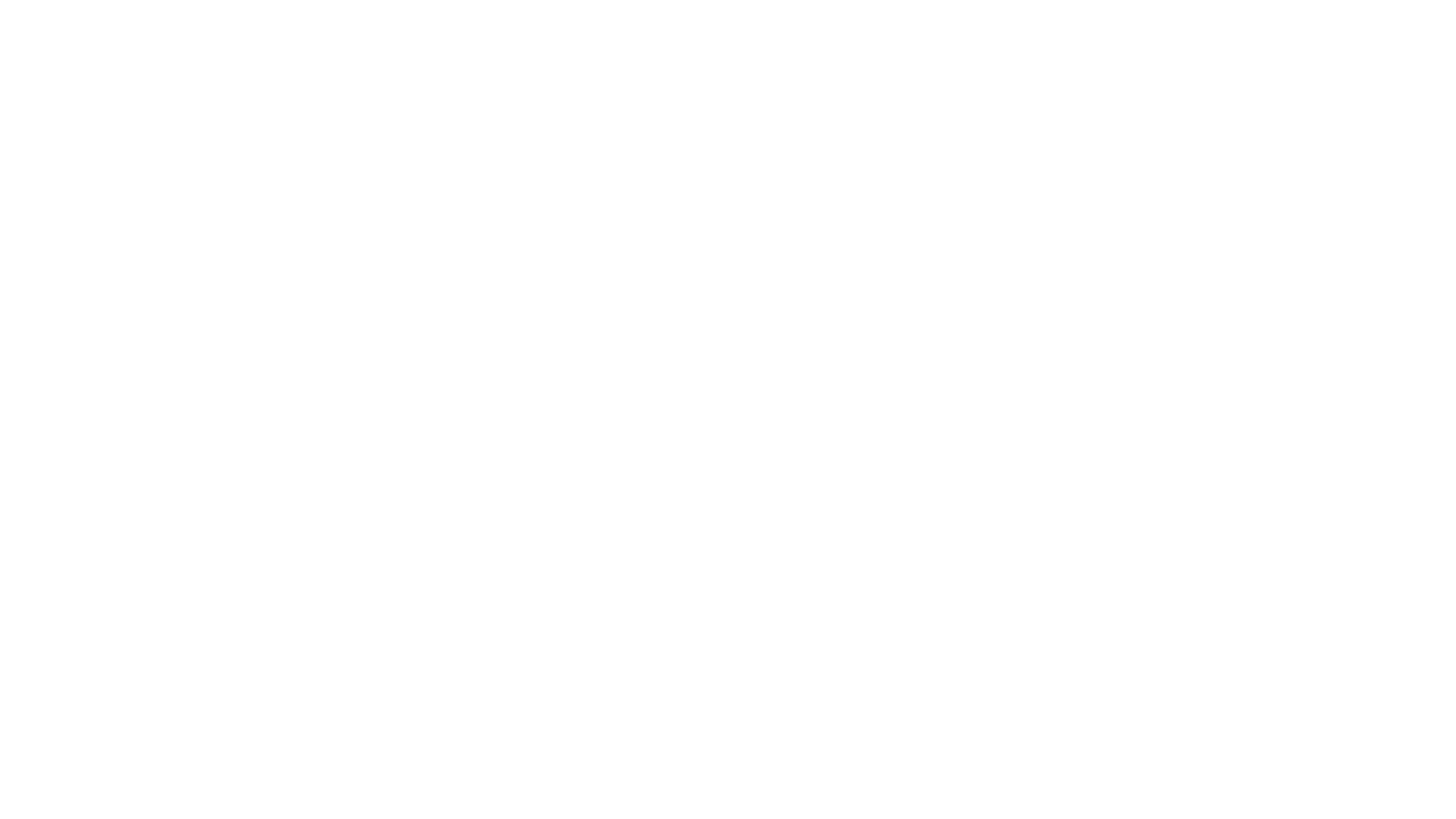 2020 New Charter Leaders Virtual Institute
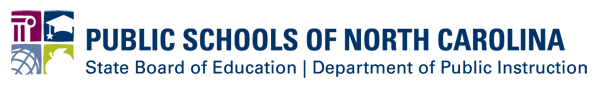 Charter School Finance
June 2020
Alexis Schauss, Director of School Business

Sue Holly, Allotment Analyst
School Allotment Section
Who is School Business
28 employees who are responsible for the policy and data of student, personnel and financial of entities receiving public school state and federal funds.
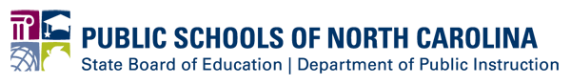 5
Public school budget development
Allocation of funds
Collection of data
Analysis of data
Projections 
Monitor the compliance of laws and policy
Report
What does School Business Do
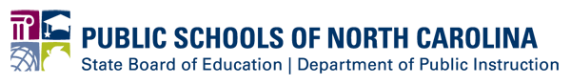 6
Reminders
Checklist
Now until December
Todays Topics
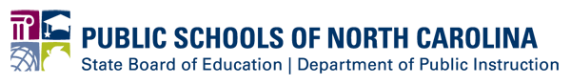 7
Components of State Funding
State Base
Based on base allocation per student

Children with Disabilities (CWD or EC)
Based on dollars per headcount.  Child must be on the April 1 headcount to be eligible

Limited English Proficiency (LEP) 
If the charter school has eligible LEP headcount. At least 20 students or 2.5% of ADM. (New Charters not eligible in Year 1.)
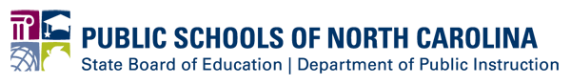 8
State Base Allocation
New Charter Schools are funded based on the base allocation per ADM of the LEA where the student previously attended.

Kindergarten Students – base allocation per ADM of the LEA where the student would have attended.

Other – Private Schools, Home Schools, etc.- base allocation per ADM where the new charter is located.

Year 2 – Base allocations per ADM of the LEA where the Charter School is located.
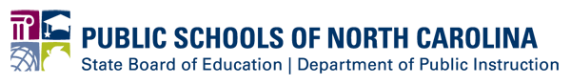 9
How is the State Base Allocation Calculated?
Webinar on the FBS webpage – Dissecting Charter School Funding

https://www.dpi.nc.gov/districts-schools/district-operations/financial-and-business-services/independent-public-schools-operations
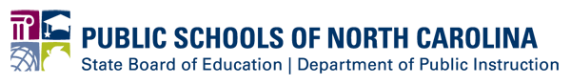 10
State Base Funding Timing
July	Initial Allotment (estimate)
	34% of State per student amount * projected ADM (provided by the school)
(in the event of no State budget a float will be calculated) 

End of Nov
	Recalculate and provide 
	68% of State per student amount * Actual month 1 ADM

Before the end of February
	Remaining 32% provided
	
After 3 years of reviewed financial statements and good financial standing, the school may receive access to 100% of the allotments in 2nd installment.
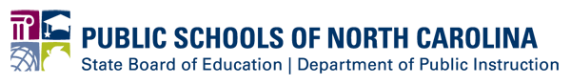 12
CSADM System – Deadline June 12
This is the system in which the charter school provide the projection on the number of students and from which LEAs the students are coming from.
Projections used for budgeting and initial allotment.
Inaccuracy of this data impacts the LEAs allocations.

Contact:  Angela Harrison angela.Harrison@dpi.nc.gov
https://schools.nc.gov/csadm
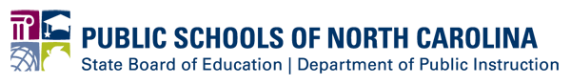 13
Allotment System
This system provides all the details of the State and federal funding provided to the charter school

Request access (with your NCID) at:
https://www.dpi.nc.gov/districts-schools/district-operations/financial-and-business-services/allotments-—-funding-public-school-units
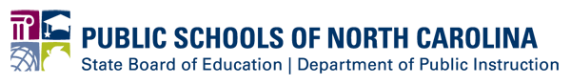 14
Initial Allotment- 1st year CS
ADM based on projection and breakdown provided by the charter school
$ per ADM based the funding of the LEA
Initial Allotment- Revision 1
The charter school is provided access to 34% of the annual allotment based on the projection provided by the charter
New Charters Supplemental State Funds
Children with Disabilities (CWD  EC)
Based on dollars per headcount.  Child must be on the April 1 headcount to be eligible for funding.
ie. If the school enrolls an student who was not in a public school last year, they are not on the April headcount.

Limited English Proficiency (LEP) Year 2
If the charter school has eligible LEP headcount. At least 20 students or 2.5% of ADM. An October 1 Headcount is needed for LEP students
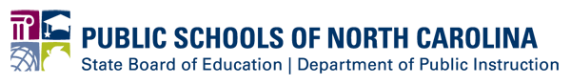 17
EC Headcount Transfer
Per legislation, the charter has 60 days to request a transfer of funds for children with disabilities who were on a LEAs April 1 headcount but now in membership at your charter school.
Only children in membership in the first 60 days are eligible for transfer funding.
New charter schools MUST go in to the transfer system and request the funds within the 60 days. This is the only way CWD counts will be considered for funding in the first year.

https://ec.ncpublicschools.gov/finance-grants/allotment-allocations/head-count-transfer
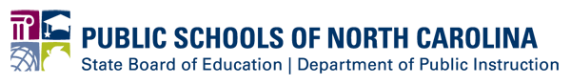 18
Special State Reserve
Charters may apply for additional funding for high needs students through the Exceptional Children Division.
Funds are restricted to specific students
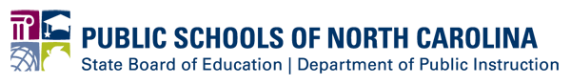 19
Other State Funds not in the Base Allocation
Fines and Forfeitures

Connectivity Funds

Read to Achieve Funds (charters with grades K-3 only)
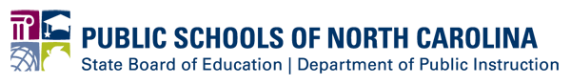 20
Other State Funds
Other allocations allotted in subsequent revisions
Charters receive email notification when funds are allotted
Powerschool
This system provides all the details of the student accounting.  Most important to funding is the Principals Monthly Report (PMR) which reports:
Attendance
Membership
Enrollment
Withdrawals

It is submitted every school month.
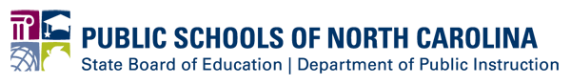 22
Month 1 PMR
Month 1 and 2 must have 20 instructional days (if GS or SBE allows a different month to be used for funding, that month must also have 20 days).
Annual funding is determined based on Month 1 Average Daily Membership (ADM).
ADM should not be confused with attendance. Definitions for each can be found at:
	School Attendance and Student Accounting Manual: 	https://files.nc.gov/dpi/documents/fbs/accounti	ng/manuals/sasa.pdf
Contact: studentaccounting@dpi.nc.gov with any questions.
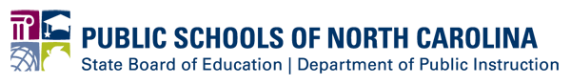 23
2nd Installment
Annual allotment is recalculated based on Month 1 ADM 
68% of the new annual allotment is provided as an authority to draw.

If the charter school provided an over projection AND has drawn down the funds, the overdraft will be netted against the 2nd installment.
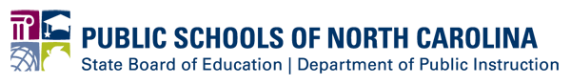 24
2nd Installment
Summary of Annual Allotment- Example only
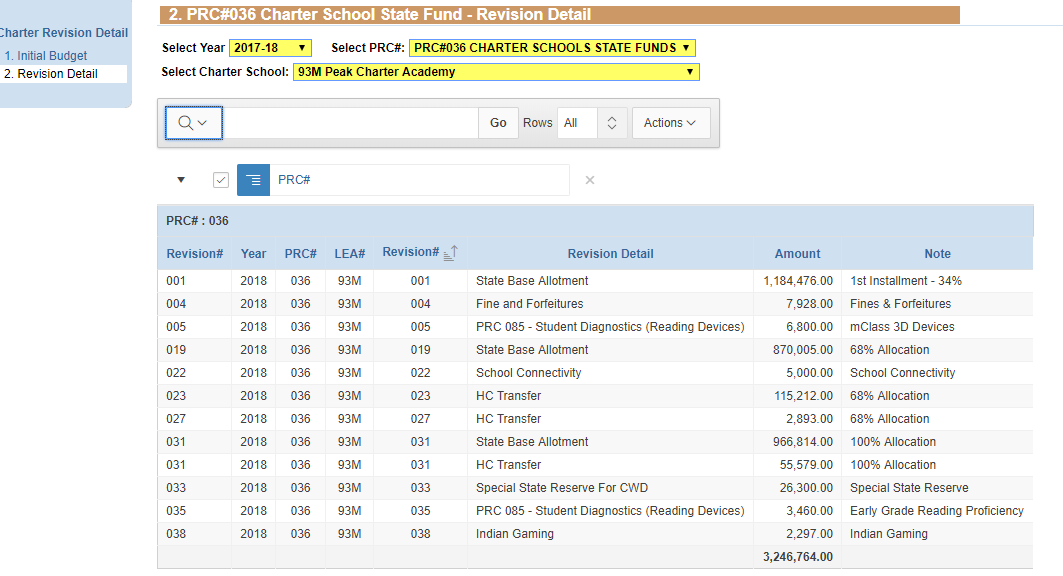 Final installment allotted before the end of February
26
State Competitive Grants
Charters may be eligible for other State grants for which they must apply.

Examples: school safety grants

Please read the newsletters (School Business Newsletter and Charter Schools Newsletter) for announcements.
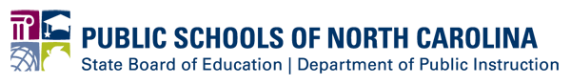 27
Unused State Funds in PRC 036 Revert to the State on June 30
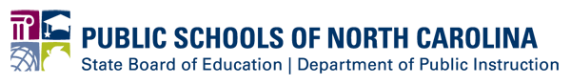 28
Most common are Title I (PRC050) and IDEA  VI-B (PRC060)
Allotted as grant award documents are received from Washington
Budget approval required before allotments are distributed   
Refer to the NC Allotment Policy Manual at  for a list of federal PRC’s, eligibility for funds, allotment formulas, and any special provisions.

Unused funds revert at the end of the grant period.
Federal Grants
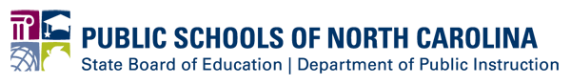 29
GS 115C 105(c
	The LEA in which the student resides shall transfer to the charter school an amount equal to the per pupil local current expense fund.  
	Plus a per pupil share of the penal fines and forfeitures and supplemental school tax, if any.
Local Funds
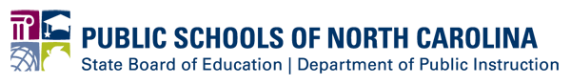 30
115C-218.105(d)
LEA must transfer within 30 days of the receipt of the monies in to the local current expense fund.

(Best Information can be obtained from the County Finance Officer for $ per student funding.)
Local Funds
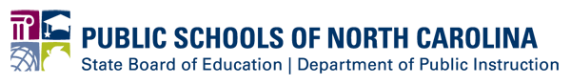 31
The total amount of monies the local school administrative unit has in each of the funds  - State Public School Fund, local current expense and capital outlay.
The student membership numbers used to calculate the per pupil share of the local current expense fund.
How the per pupil share of the local current expense fund was calculated.
Any additional records requested by a charter school from the LEA in order for the charter school to audit and verify the calculation and transfer of the per pupil share of the local current expense fund.
The LEA shall Provide…
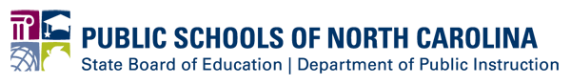 32
Local Funds Do Not Revert
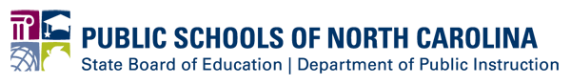 33
Average Daily Membership
	Be realistic
	Know the breakeven number of students
2. State Base Allotment 2019-20
	- Varies by LEA ($5,754 to $10,957)
	- average $5,754

https://www.dpi.nc.gov/fbs/allotments/state/
Critical Items When Building Your Budget
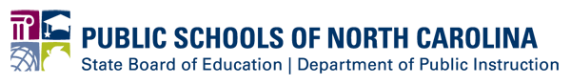 34
Local funds vary significantly ($504 to $4,472)
Federal funds are supplemental and are not intended to be base funding
Critical Items When Building Your Budget
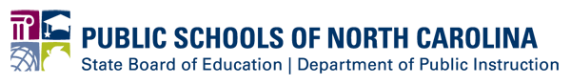 35
Reporting
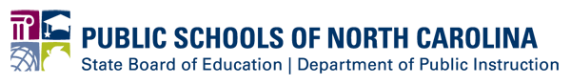 36
GS 115C-218.30 
Schools shall comply with the Uniform Education Reporting System (UERS)
Subject to Audits
Monthly Financial
Student Accounting
Ad hoc data collection
Financial and Student Reporting
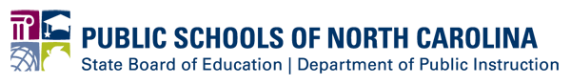 37
Required
Accountability and Transparency
Basis for 
NC General Assembly
Federal Reporting
State Reporting
Media and the public
UERS
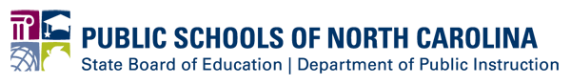 38
Shows how the allotments were expended.

This is the only financial communication between the Charters and DPI.

DPI uses this data to communicate to the State Legislature, the State Budget Office, media and the Federal Government.
Chart of Accounts
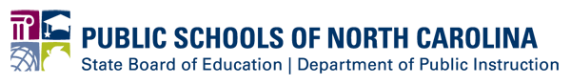 39
Chart of Accounts
Uniform Accounting System for all LEAs and Charters
Information Gathering
Consistency amongst LEAs and Charters
Comparability between years
Decision making tool

https://www.dpi.nc.gov/districts-schools/district-operations/financial-and-business-services/school-district-finance-operations/chart-accounts
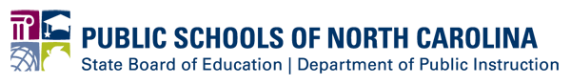 40
Chart of Accounts
Data in the chart is used for:
Reports on Teachers
Teacher certification requirement (50% rule – brick and mortar)
Reporting to the General Assembly, Federal Government, media and general public on past and future education initiatives
Building the budget
Research and Statistics
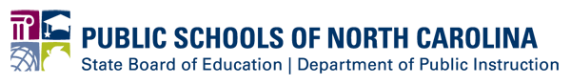 41
Financial Reports
Access these reports via WS_FTP PRO Software
ALTARPO1 - 	Budget Allotment Revision
ALTINRP1 - 	Planning Allotments
JHA 305 - 	Local Account Balance Reconciliation
JHA 705 - 	Budget Balance Reconciliation
JHA714 - 	Cash Balance Report
Monitor - 	Monthly Monitoring Report
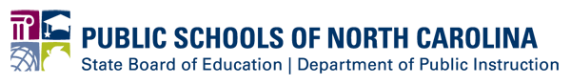 42
Certificate of Occupancy
The following Forms are not Processed without a certificate of Occupancy
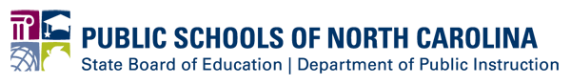 43
Cash Management
Establish a ACH bank account with the State Treasurer’s Office.  Allow 2 weeks
ACH Bank Account Authorization Form
Voided Check or Original Deposit Slip (Cannot accept temporary checks)

Establish access to the Cash Management System (CMS) – Complete Security Forms
CICS Application Maintenance Form
RACF02 Site Security Officer Form
RACF03 RACF User ID Maintenance Form

Complete Bill Action Code Form – ITS Access
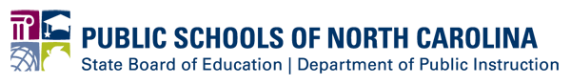 44
Cash Management
Know the cash calendar and funds requirement date (FRD)
Do not order more cash than needed to cover the current expenditures
	It is against federal law to hold cash for more than 3 days. (GS147-86.11)
Guidelines and forms:
https://www.dpi.nc.gov/districts-schools/district-operations/financial-and-business-services/school-district-finance-operations/cash-management
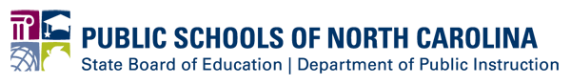 45
Take Aways
Data reporting is NOT optional (must be in our required format – on time)
Financial Datafile – UERS Transfer Schedule
PMR – PowerSchool
SAR – PowerSchool

Board of Directors is responsible for data submitted

Decisions made based on submitted data

No access to funds until approximately 2 weeks after C/O is submitted

DPI Provides Cash Management Training (Required for all new schools)

COVID-19 Funds – PRC 163 CARESACT 2020 funds have been reserved for New  Charters.  HB1043 has no reserve for New Charters.
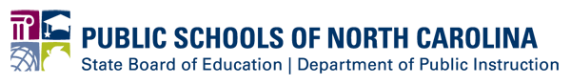 46
School Business Contacts
School Allotments Section Chief
	Lydia Prude (984) 236-2462

School Reporting Section Chief
	Gwendolyn Tucker (984) 236-2458

Financial Related Questions
Roxane Bernard (984) 236-2460

Student Accounting
LaShon Creech (984) 236-2461
The Charter School ADM (Average Daily Membership) Projection System – CSADM
Overview
  

June 10, 2020
Angela Harrison
Angela.Harrison@dpi.nc.gov
School Business Division
NC Department of Public Instruction
What is the CSADM
Online system for Charters, Regional and UNC Lab, Schools only

Comprised of three phases

Improves the accuracy of key components in the budgeting process

Only electronic submissions are acceptable received from one of the following: Executive Director(s), Head of School, or Board Chair
Phase 0 Material Increase in ADM or Grade

This phase gathers information for the State Board of Education concerning requests for enrollment growth and/or grade expansion of the provisions of charter’s application
 
General Statute guidelines used in Phase 0 concerning enrollment growth: G.S. 115C-218.7(b)  
Enrollment growth of greater than twenty percent (20%) shall be considered a material revision of the charter and shall align with SESSION LAW 2020-3 SENATE BILL 704, Low-Performing Schools. 
 
Enrollment growth of greater than twenty-five percent (25%) shall be considered a material revision of the charter for any charter school and shall align with SESSION LAW 2020-3 SENATE BILL 704, Low-Performing Schools. 
 
The State Board may approve such additional enrollment growth of greater than twenty-five percent (25%) only if it finds all the following: 
 
The actual enrollment of the charter school is within ten percent (10%) of its maximum
       authorized enrollment. 
 
2) The charter school has commitments for ninety percent (90%) of the requested maximum
     growth. 
 
3) The charter school is not currently identified as low-performing.
Phase 0 Material Increase in ADM or Grade
- continued

This phase gathers information for the State Board of Education concerning requests for enrollment growth and/or grade expansion of the provisions of charter’s application

General Statute guidelines used in Phase 0 concerning enrollment growth: G.S. 115C-218.7(b)
 

4) The charter school meets generally accepted standards of fiscal management. 
 
5) The charter school is, at the time of the request for the enrollment increase,
    substantially in compliance with State law, federal law, the charter school's own
    bylaws, and the provisions set forth in its charter granted by the State Board.
Phase 0 Material Increase in ADM or Grade
- continued

This phase gathers information for the State Board of Education concerning requests for enrollment growth and/or grade expansion of the provisions of charter’s application

General Statute guidelines used in Phase 0 concerning grade expansion: 
G.S. 115C-218.8. Nonmaterial revisions of charters.
 
It shall not be considered a material revision of a charter and shall not require prior approval of the State Board for a charter school to do any of the following: 
 
Notify the Office of Charter Schools in making or requesting appropriate adjustments within CSADM. 

Increase its enrollment during the charter school's second year of operation and annually thereafter in accordance with G.S. 115C-218.7(b). 

Increase its enrollment during the charter school's second year of   operation and annually thereafter in accordance with planned growth as authorized in its charter. 

Expand to offer one grade higher or lower than the charter school currently offers if the charter school has (i) operated for at least three years, (ii) aligns with SESSION LAW 2020-3 SENATE BILL 704, Low-Performing Schools, and (iii) has been in financial compliance as required by the State Board.
Phase I. ADM Projection Initial Submission


Phase I collection is to clearly provide the maximum ADM allowable for each school and to improve the accuracy of the budget process.

The accuracy of this number is critical to ensure adequate funding is available for the upcoming year and to minimize the disruption to charter and LEA funding.
Phase II. Final Verification: Initial ADM
Phase II is used for the first installment of the annual allotment and will be the maximum actual ADM that the charter school may be funded on the next school year
DEFINITIONS OF TERMS
 
Power School - A web-based student information system. Power School provides the full range of features needed by administrators at the district and school level for student accounting. The system is developed by Pearson Education, Inc.

Student Accounting - The data collection regarding student enrollment, membership, attendance, and withdrawal from membership in the public schools. Power School is the official student information system by which this data is reported to the Department of Public Instruction.
DEFINITIONS OF TERMS
	
Average Daily Membership (ADM) - The sum of the number of days in membership for all students in individual Local Education Agencies (LEAs), divided by the number of school days in the term.

Allotted ADM - The higher of the first two months total projected ADM for the current year or the higher of the first two months total prior year ADM.
DEFINITIONS OF TERMS
 
Dollars per ADM - LEA's Initial Allotments divided by the allotted ADM for that LEA. Charter schools receive an amount equal to the state funded dollars per ADM for the LEA in which the school is located or (for new charters) in which the student was previously enrolled.
 
Initial Allotments – The allocation of state and federal funds to LEAs occurring after adjournment of the General Assembly.
RESOURCES 
 
Allotments — Funding Public School Units
https://www.dpi.nc.gov/districts-schools/district-operations/financial-and-business-services/allotments-—-funding-public-school-units 
Charter School Average Daily Membership Projection System (CSADM)  https://schools.nc.gov/csadm    

Charter school NCID administrators  
www.ncid.its.state.nc.us/LEAListing.asp

Financial and Business Services, Independent Public School Operations –IPS 
(charter schools, lab schools, regional schools, and the Innovative School District) https://www.dpi.nc.gov/districts-schools/district-operations/financial-and-business-services/independent-public-schools-operations 

Financial and Business Services web site
www.dpi.nc.gov/districts-schools/district-operations/financial-and-business-services
Thank You
Break Time!
This Photo by Unknown Author is licensed under CC BY-ND
Helpful Tips for Working with Exceptional Children
Exceptional Children Division
June 10, 2020
[Speaker Notes: LM
*Need to add something on SLD Policy Implementation July 1, 2020]
1.  Records Request
Parent Disclosure
Registration Form
Parent Conferences
Request of Records from Previous School
Form with needed documents listed
Follow up on receipt of records
Review record for compliance
Statewide Search through ECATS
NC 1503-4.4(e)(1)
[Speaker Notes: LM
NC.4(e)(1) If a child with a disability (who has a current IEP that was in effect in a previous LEA in the State) transfers to a new LEA in the State, and enrolls in a new school, the new LEA, in consultation with the parents, must provide FAPE to the child (including services comparable to those described in the child’s IEP from previous LEA), until the new LEA either ---
Adopts the child’s IEP from the previous LESA; or
Develops, adopts, and implements a new IEP that
 meets the applicable requirements in NC 1503-4.1
 through NC 1503-5.1.

Parent Disclosure:  some parents will notify you of an IEP and some will not
Request of Records:  When your request records, explicitly ask for Special Education records.  In request ask for specific forms needed.  Then make sure you follow up with receipt of records.  Does office staff inform EC person when new information has come in?  Be persistent with previous school iEstablish a method to review folders for compliance. Ensure that you have all the reports and information needed-you have the responsibility to bring the folder into compliance, once the student enrolls in your LEA.
Search for students in ECATS to ensure that you haven’t missed a student who is in need of EC services because you don’t want to miss providing services for a student who is eligible.]
2.  Comparable Services
What are comparable services?
Goals
Accommodations
Full Continuum of Services
How to communicate them to parents?
When do they have to be in place?
How long are they provided?
NC 1503-4.4 (e & f)
[Speaker Notes: LM

Comparable means similar or equivalent to.  Making phone calls to previous school to see what student was being provided.  If previous school was using a certain program or approach with the student, find out what was beneficial to the student’s unique needs so that you can determine a “similar” or “equivalent” service to meet that student’s need.  Don’t say “WE DON’T 	OFFER THAT AT OUR SCHOOL”  Let the parents know that you will be collecting data on how whether these services/accommodations are working for the student and you will meet back to discuss progress.  DO NOT CHANGE SETTING JUST BECAUSE YOU ARE NOT OFFERING IT.  Remember that in your application and RTO evidences you stated that you would be prepared to provide the Full Continuum of Services.  The services/setting must match the unique needs of the student not the schedule of the school.

When should services be in place?  Day One of Instruction for the student or make a contingency plan of how missed services will be made up for the student.  

How long are comparable services provided?  Until the LEA has adopted or amended the current IEP.]
3.  Personnel Practices
EC Teacher
Provision of services
Caseload/Class Size
Training
Teacher Assistant
Role & Responsibilities
Related Services
Service Documentation
Educational vs Medical Necessity
Screenings/Support for Staff
Training
NC 1501-12.2
[Speaker Notes: LM

EC Teacher-Provision of Services-See Considerations for SDI in Google folder shared at the end of the presentation
Highly qualified special education teachers, including BK certified teachers, and related service providers with specialized training and competency in the area of need (e.g., license, education, and/or credentials), in collaboration with regular education teachers 
General education teachers, therapy assistants and paraprofessionals, under the supervision of the special education teacher or related service provider, may assist in the provision of specially designed instruction, but may not be the primary provider of SDI 
Training:  make sure you provide opportunities for teachers to obtain Continuing Education Units for renewing their license; EC Division provides a lot of PD that is provided at very minimal prices; prioritize the training to support the unique needs of the students enrolled in your school

Caseload:  outlined on p. 137-139 (pg 139 provides caseload number 137 outlines); other things to consider would be other assigned duties of EC teacher, how many grades their caseload covers could limit the opportunity for collaboration with general education teachers; level of services provided and complexity of student needs
Class Size:  Review chart on p. 138 of Policy Book; have participants look at chart, if you add a teacher assistant how many more identified students can you have in the class
Caseload/Class Size can significantly influence the retainment of your licensed EC Teacher
Teacher Assistant-Role is to assist under the supervision of the EC teacher; Warnings of TA s being one-on-ones 

Related Services- how will you receive documentation of services provided to students?  How will you communicate schedule conflicts (testing, field trips, etc) to ensure services are provided without additional costs?  Since most of you will be using contract services, what is the difference between educational & medical model of services?  Vulnerability when you ask contracted services to do mass screenings…Make sure you problem solve through why you want the mass screening & how will you handle the results of the mass screening….Give example of what may happen with a mass speech screening for K-2 students; Instead could related service personnel (esp. Speech Pathologist & Occupational Therapist) provide staff with interventions or tips on how to help increase speech, language, or fine motor skills.  Don’t forget to include related service personnel in trainings.  The EC division provides Lead Meetings for Related Service Personnel.  You can use PRC 118 funds to pay for them to go to these meetings.  There are also Institutes for Related Service Providers at the EC Conference in November that you can ask that they attend.]
4.  Scheduling
Prioritize Special Education students
Verify services match student’s IEP
Collaboration between General Education & Special Education Teachers
Prepared to provide all special education services on day 1
[Speaker Notes: LM

If you schedule the special populations first (EC, ESL, AIG, etc) then the other students usually fill in the gaps.  If you schedule all the regular students first then you will have difficulty fitting in the special populations. Verify that services provided match what is on the child’s IEP.
Be careful about providing services on certain days of the week.  Example EC services for all students are only offered Monday through Thursday, so the EC teacher can complete paperwork on Fridays.  Make sure services are based on what student’s need. 
EC services and accommodations MUST be provided on Day 1 of school.  BE READY.  Administrators should have a written schedule of services provided by the EC teacher.  
It is also important to provide time/opportunities for general education and special education teachers to discuss identified students.  They can compare their data to determine effectiveness of instruction, problem solve areas of concern, and plan for further instruction.]
5.  Share IEP’s with Regular Education Teachers
Prior to first day of school
Maintain Confidentiality
Documentation of Classroom Accommodations  
Process for Updates 
Annual Reviews & IEP Addendums
NC 1503.4.4d
[Speaker Notes: MH

Don’t forget to share with all of the student’s teachers including the enrichment or “specials” teachers (art, PE/health, music, spanish, technology, etc)
Share goals, accommodations, and services provided
Share means to give them a copy of and make sure they understand their responsibility is
EC teacher should keep documentation of when the information was shared and have each teacher sign off that they received the information
Be careful with sharing information electronically.  Make sure you maintain confidentiality.  Also remind general education teachers that they must maintain confidentiality by keeping copies of IEPs in a secure place, as well as, not talking about students identification and needs in public places 
This process must be done prior to the first day a student with a disability enters their classroom.  This process must be repeated whenever there are changes made to the IEP throughout the year.  So do you have a process for keeping the general education teachers updated?]
6.  Documentation
Use of Accommodations
Classroom
Testing
Specially Designed Instruction
Progress Monitoring of IEP Goals
[Speaker Notes: MH

Documentation can be your friend.  Do you have a process or form for documenting the use of accommodations in the classroom.  Accountability has provided a form for the use of testing accommodations for state tests.
How will your EC teachers document the Specially Designed Instruction that is provided?  This could be documented in their Lesson Plans, Schedule, Therapy Notes, etc
How will your EC teachers progress monitor the IEP goals of their student?  How will this be communicated with the parent?
By documenting these things well, it will often times head off problems with parents.  Just make sure that you are responding the data that you document.  Example: if data collected is obvious that student continues to struggle, make sure that you are meeting and making changes to IEP to ensure student is making progress on IEP goals and in the general curriculum]
7.  Funding & Contracts
Children with Disabilities Head Count Transfer
State Funding (PRC 036)
Federal Funding:  611 Grant (PRC 060)
Special Projects Funding
Contracts - caution, care
[Speaker Notes: MH

Where do I get some money?
State Funding (PRC 032) is dumped into PRC 036 which is a general fund.  Make sure that what you receive from State EC funds is being used for EC students.
You will be notified when the 611 grant opens (sometime after school starts).  It is typically due for new charters by the end of October.  There is an upcoming training on how to complete the grant on August 22.  It is a good idea to send your EC lead as well as the person who submits your budget to Finance & Business to this training.  
There are other funding sources through Special Projects Funding.  Lori Peterson is having an all day session on these funding sources at the Summer Institutes on July 26.  You can click on that link to register to go.]
8.  Communication with Parents
Proactive
Established Chain of Command
Transparency
Documentation
Phone calls vs Emails
[Speaker Notes: MH

Be proactive when communicating with parents.  Reach out to them before they call you.  If a parent is constantly reaching out to you with concerns, meet with them as a team and set up a communication plan.  
Go ahead and establish a “Chain of Command” for responding to problems.  This is where it is important that teachers collaborate.  No one needs to be blindsided.  Establishing a “Chain of Command” makes for more consistent answers and prevents shopping for answers.  Give example of when parents call into DPI.  We try to point the parent back to the initial consultant they talked to.  If that consultant feels that they want to involve other consultants they can.  This allows for a consistent plan of communication to be carried through.  
Be Transparent.  Even if you made the mistake. Confess and make a plan to fix it.  When changes occur within the school, communicate it to the parent.  Our job is to keep parents informed. Most reported problem from parents is “Lack of Communication”
Document, document, document whatever communication is done(phone calls, meetings (informal or formal, planned or unplanned), emails, etc).   Follow through with whatever you promised would happen so be thoughtful in what you promise.
Phone calls vs emails.  A lot of miscommunication happens through email.  It is better to discuss issues through a phone call or meeting rather than email.  Email should only be used to communicate plan as follow up.  Stay away from responding to problems through Social Media!!!!!]
9.  Recent Staff Development Topics
Every Child Accountability Tracking System (ECATS)

Program Compliance Review 

Specially Designed Instruction

SLD Policy 2020
[Speaker Notes: RM

Here are just a few training opportunities that will be provided this school year through the EC division]
10.  Communication from Us
EC Division Memos
Sent to Administrator listed in EDDIE
Office of Charter Schools Newsletter
Regional Consultant(s) Emails & Monthly Updates
[Speaker Notes: RM

Here are the tools that we use to communicate with LEAs across the state.  
Explain how EC Division Memos are sent out.  Urge administrators to pass the information sent out through memos to the appropriate personnel at their school.  It is always better to be sent the communication multiple times than to never receive it at all.  
Best communication tool is the Office of Charter Schools Newsletter.  It compiles everything that is going on at DPI including trainings, memos, reports, etc.  Anyone can sign up to receive it.  Directions on how to sign up are in the Google folder linked at the end of the presentation.
Last but not least, make sure that the EC Lead at your school has been added to the Regional Consultants email list.  Simply email the appropriate Regional consultant and ask them to add you to their email list.  They send out periodic reminders or heads up of things coming up.]
Resources
Google folder: 
https://drive.google.com/open?id=15Xn4B65jX7dB4b8BDtR8B5ntqIEHoPD7
[Speaker Notes: RM - Related services, month-at-a-glance, specially designed instruction]
Charter Support Team
Michelle Hamm
Regional Consultant Northeast, Southeast, Sandhills
Michelle.Hamm@dpi.nc.gov
984-236-2565
Rob McOuat
Regional Consultant Piedmont-Triad,  North Central
Robert.McOuat@dpi.nc.gov
984-236-2600
Lynn Metcalf
Regional Consultant Southwest, Northwest, Western
Lynn.Metcalf@dpi.nc.gov
984-236-2599
Heidi Carico
Consultant for Autism 
Heidi.Carico@dpi.nc.gov
984-236-2620
Ginger Cash
Consultant for Intervention 
Ginger.Cash@dpi.nc.gov
984-236-2559
Teresa Cestaro
Monitoring Consultant Piedmont-Triad & Southwest
Teresa.Cestaro@dpi.nc.gov
984-236-2608
74
[Speaker Notes: RM]
Exceptional Children DivisionSpecial Programs and Data Section
EC Special Project Funding, 
IDEA EC Grant Application and
Fiscal Accountability
Presented by Keashia Walker,
IDEA Consultant
Keashia.Walker@dpi.nc.gov
984-236-2602
Exceptional Children State andSpecial Project Funding
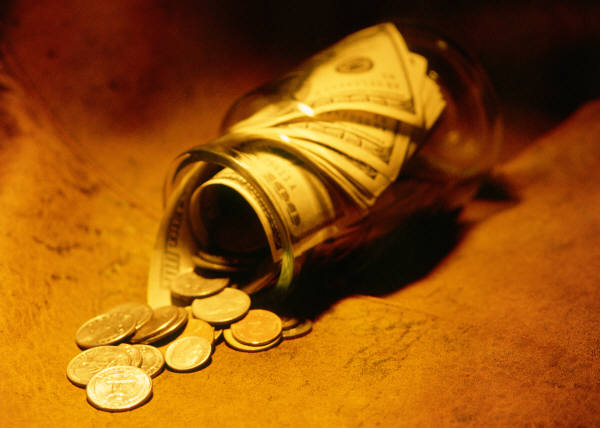 State Aid (PRC 032/036):
Intended to assist the Local Education Agency (LEA) with services for children with disabilities.
https://www.dpi.nc.gov/districts-schools/district-operations/financial-and-business-services
Behavior Support FundsPRC 029
The North Carolina General Assembly has allocated funds to provide resources to help school systems appropriately serve students with severe and complex behavioral-emotional needs. 
Traditional or Comprehensive Needs Grant
The application process is now in the NC CCIP System
https://ccip.schools.nc.gov

For more information regarding these funds, contact:
 
Regions 1-4, Lisa Taylor, 
919-394-3605 or lisa.taylor@dpi.nc.gov 

Regions 5-8, Felicia Goodgion, 
828-702-5572 or felicia.goodgion@dpi.nc.gov
Developmental Day Funds  PRC 063
For children placed in an approved Developmental Day Center approved by NCDHHS/DCDEE.
Accessed via an application
Funds are child specific; cannot be used for other children.

Funds are used to contract with community based DDCs and to support LEA based DDC’s
Group/Foster Home FundsPRC 032/036 and PRC 060
Funds are available to LEAs for students with disabilities placed in group or foster homes or similar facility for residential services that were not counted on the LEAs December 1 or April 1 child count. 

The LEA where the group home is located is responsible for the special education and related services for the students that reside in the group home.
Accessed via an application. 
Funds may be used for other children after the child generating the funds have been served.
Application required within 60-days
Special State Reserve Funds  PRC 063/036
For newly enrolled children with disabilities who have high cost needs.

Special circumstances may permit a submission for a change in condition.

Intended to assist Local Education Agency(LEA) with emergency, unforeseen situations that are accompanied by an unexpected fiscal burden.
Accessed via an application. 
Funds are child specific; cannot be used for other children.
Application required within 60-days

Example:  
A child with disabilities moves from another district and enrolls in school after budgets are set and funds are committed. The child has needs that are atypical and very expensive to provide.
Community Residential CenterPRC 063
For children placed in an approved Community Residential Center placed through the Local Management Entity or Managed Care Organization.
Accessed via an application. 
Funds are child specific; cannot be used for other children
Application required within 60-days



Applicable to Traditional LEAs Only
Exceptional Children Federal IDEA 
andSpecial Project Funding
Federal IDEA Grant Funds PRC 060
Funds are for all children with disabilities, ages 3 through 21, who meet specific eligibility requirements under Public Law 108.446

IDEA Section 611(3 through 21) funds are allocated through PRC 60

IDEA Section 619 (3 through 5) funds are allocated to LEAs through PRC 49
Local education agencies (LEAs) must submit an IDEA Grant Application annually and receive approval prior to access funds
Grant Deadline July 10th
New Charter IDEA Grant Deadline TBD
Federal IDEA Grant Funds 
Proportionate Share FundsPRC 060
Equitable services may be provided to SWD enrolled by their parents in private schools

Private Schools include religious, and home schools that meet the definition of elementary and secondary school

Applicable to Traditional LEAs Only
IDEA requires LEAs to provide special education services to students with disabilities who are parentally-placed in non-public schools which are located in the LEA 

Proportionate Share is a set-aside in PRC 060 and must be used for the equitable services
Federal IDEA Grant Funds 
Coordinated Early Intervening Services PRC 070
Permissive Use
LEAs without significant disproportionality may use up to 15% of their IDEA 611 and 619 funds for CEIS

Request submitted within the IDEA Grant Application
Mandatory Use
IDEA regulations mandate 15% of IDEA 611 and 619 funds are set-aside for any LEA with significant disproportionality (SD)

Plan submitted within the IDEA Grant Application
Out of DistrictPRC 060
Accessed via an application
Funds are child specific.
Must be IEP Team recommended out of district placement
Annual application required within 30-days
Excess cost of placement support

Up to 50% of Educational Costs reimbursed 
Requires submission of fiscal documentation
Risk Pool Program FundsPRC 114
Accessed via an application
Funds are child specific
A specific child may be funded for up to five years (not necessarily consecutive years)
Services must be documented in the child’s IEP
For children with disabilities who have high cost, extraordinary needs.

Funds are often requested for medically fragile children and children in need of additional staff (Ex. 1:1 assistance for activities of daily living skills)
Federal Targeted Assistance Funds PRC 118
Initiatives supported with Targeted Assistance funds

PBIS
Content Literacy
Personnel
Related Services 
Autism Support Team
The funds that are provided to Charter Schools are intended to assist in the challenges faced when recruiting and retaining Related Service personnel (Occupational Therapists, Physical Therapists, Speech-Language Pathologists, and School Psychologists)
Federal Targeted Assistance Funds PRC 119
Supported with Targeted Assistance funds for Preschool initiatives: 
Assessment Teams
Early Literacy Sites
Outdoor learning Environments
Center on the Social Emotional Foundation for  Early learning (CSEFEL) sites
Special Projects
Funds can support professional development for Preschool Coordinators.
NC State Improvement Plan Funds PRC 082
The North Carolina State Improvement Project (NC SIP) provides personnel development and program support services to significantly improve the performance and success of students with disabilities in North Carolina.
Previously there have been NC SIP research-based sites that focus on
reading and writing instruction
research-based mathematics instruction sites
A growing network of sites focusing on Early Literacy
Fiscal Accountability
IDEA Fiscal Monitoring Tiers
Budget vs. Expenditures
Exceeds 10%
Tier I
Desk Reviews
Five year cycle
Tier II
Site Reviews
Risk-based criteria
Tier III
IDEA Fiscal Monitoring
Tier I
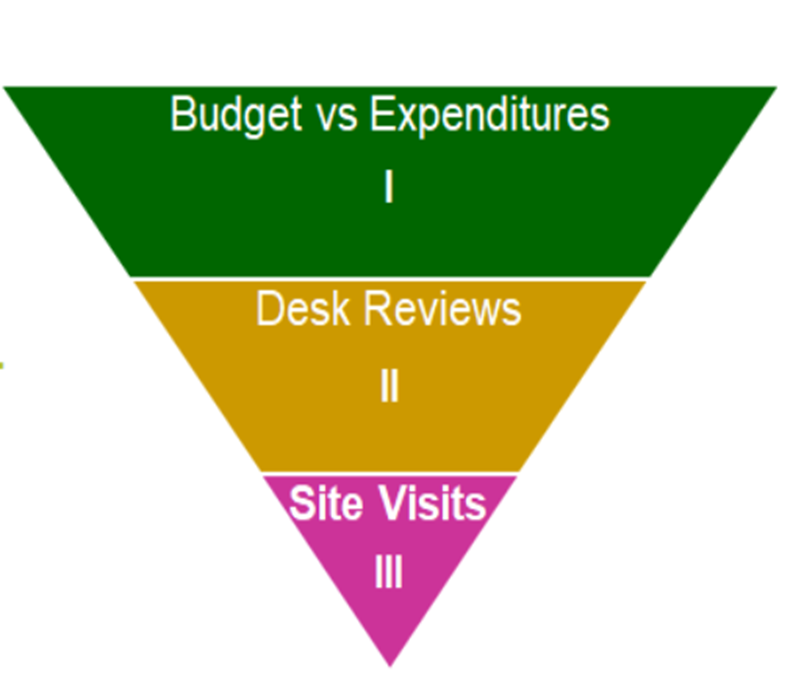 All IDEA federal program funds are reviewed biannually to ensure that LEAs are spending funds in agreement with their approved budgets, 
PRC 049, 060, 070, 114 and 118.
IDEA Fiscal Monitoring
Tier II
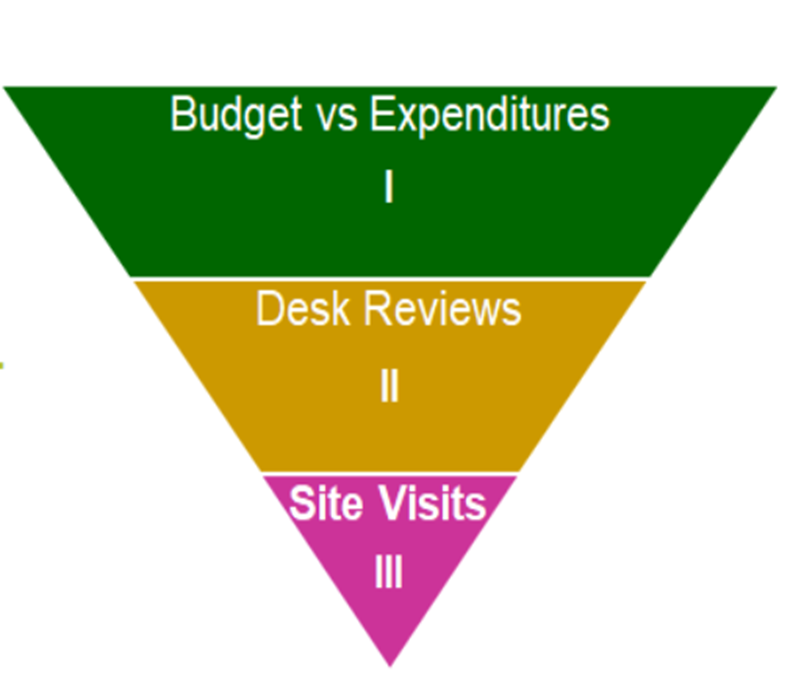 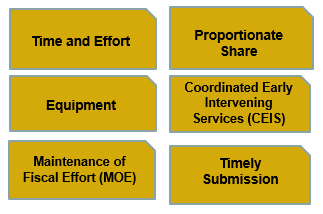 IDEA Fiscal Monitoring
Tier III
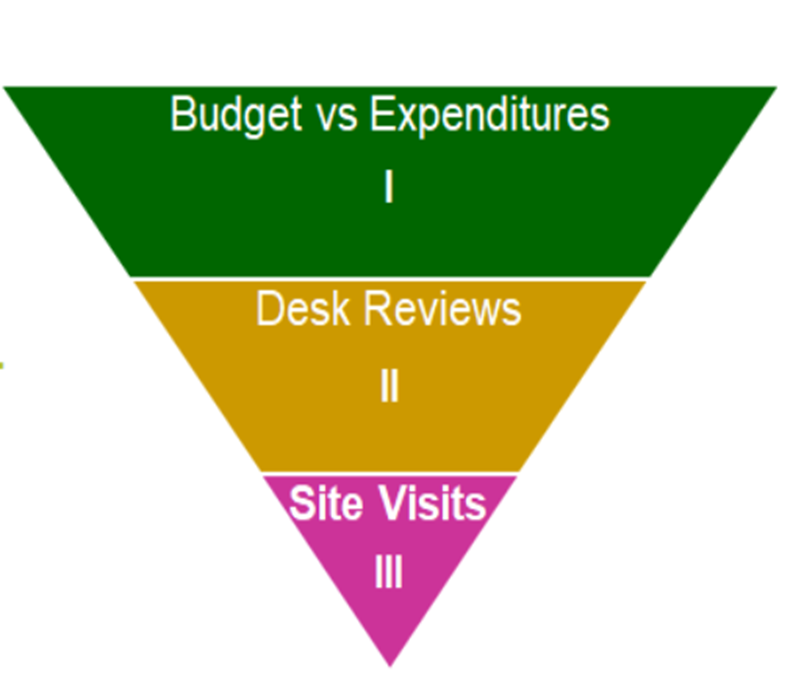 The Site Visit’s risk-based selection criteria was established to provide an equitable examination of an LEA’s financial reports, timely and accurate submissions and other historical operations data relative to federal funding sources for students with disabilities
Risk-Based Criteria
Monitoring Findings
IDEA Fiscal Desk Review 
Policy, Monitoring, and Audit Program Compliance Review
Finance and Business Federal Program’s fiscal monitoring  

Timely and accurate submission of data
Combined Expenditure Reports
IDEA Grant/Budget
EOY Reports
Developmental Day Center Fund (DDCF) 
Special State Reserve Fund (SSRF) and 
Risk Pool Fund (RPF)
SEA identified potential fiscal issues
Federal funds expiring 12/31
Budget vs. Expenditures > 10% variance

LEA EC Director/Coordinator turnover

Reported fiscal concerns
Resources
Exceptional Children Division
https://ec.ncpublicschools.gov/

IDEA Fiscal Monitoring information
https://ec.ncpublicschools.gov/finance-grants/fiscal-monitoring

EC Grants Application Management System 
https://ccip.schools.nc.gov/default.aspx?ccipSessionKey=637261202195088618

Financial & Business Services 
https://www.dpi.nc.gov/districts-schools/district-operations/financial-and-business-services

Federal Fiscal Oversight and Compliance
https://www.dpi.nc.gov/districts-schools/district-operations/financial-and-business-services/federal-fiscal-oversight-and-compliance#fiscal-guidance

 NCDPI School Allotments Section
https://www.dpi.nc.gov/districts-schools/district-operations/financial-and-business-services/allotments-%E2%80%94-funding-public-school-units
Exceptional Children Division Special Programs and Data - Grant and Fiscal Team Contact Information
IDEA Consultant
Districts 1 and 2 
Keashia Walker
Phone: 984-236-2602 
Email: keashia.walker@dpi.nc.gov
IDEA Consultant
Districts 5 and 6
Elizabeth Millen
Phone:  984-236-2603
Email: elizabeth.millen@dpi.nc.gov
SPD 
Section Chief
Amanda Byrd
Phone: 984-236-2597
Email: amanda.byrd@dpi.nc.gov
IDEA Consultant
Districts 3 and 4 
Lori Peterson
Phone: 984-236-2596 
Email: lori.peterson@dpi.nc.gov
NC Preschool 619 Consultant
Statewide
Dawn Meskil
Phone: 984-236-2642
Email: dawn.meskil@dpi.nc.gov
IDEA Consultant
Districts 7 and 8
Adam Parent
Phone: 984-236-2637 
Email: adam.parent@dpi.nc.gov
Break Time!
This Photo by Unknown Author is licensed under CC BY-ND
Standards, Curriculum, and Instruction Updates
Dr. Angie Mullennix
Director of Innovation Strategy & Interim Director of SC&I
Angie.Mullennix@dpi.nc.gov

NCDPI
[Speaker Notes: The primary purpose of the K-12 Standards, Curriculum, and Instruction Division is to serve as the authoritative source for the review, revision, and support for implementation of state content standards in the North Carolina Standard Course of Study in the areas of Arts Education (Dance, Music, Theatre Arts, and Visual Arts), English Language Arts, English Language Development, Guidance, Healthful Living (Health and Physical Education), Mathematics, Science, Social Studies, and World Languages.
The Division additionally supports multiple legislative and grant-related programs, initiatives, and reporting requirements, related to the federal Every Student Succeeds Act (ESSA); Title III, Part A (English Language Acquisition); Title V (Sexual Risk Avoidance); CDC Physical Activity, Physical Education, Nutrition, and Chronic Disease Management; Specialized Instructional Support Personnel; and state legislative and policy requirements related to areas such as Character Education, English Learners, Global Education, Healthy Active Children, Middle School Athletics, and STEM.
The Division provides leadership for equity and access to support and tools for standards and program implementation, collaboration and engagement with internal and external stakeholders, (including cross-area work groups around materials adoption/alignment, assessments, district and regional support), and professional learning and support for grades K-12 in order to realize the State Board of Education vision that every public school student will graduate ready for post-secondary education and work, prepared to be a globally engaged and productive citizen through access to needed resources and rigor. The Division is organized in four primary sections, as illustrated on the left.]
Stay Connected with SC&I
NC Public Schools Site

SC&I Google Site

Gov Delivery - Sign-up to receive updates in areas of interest via open listservs

C and I Leaders Listserv              (contact Amy.Betsill@dpi.nc.gov and request to be added)

#NCSCOS – standards-related training on social media
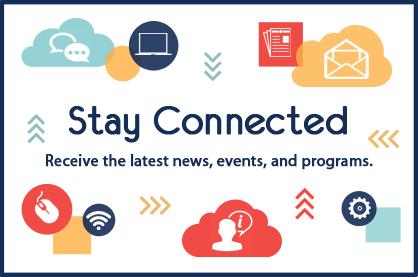 100
Welcome and Purpose
Provide updates to Charter Leaders

Share upcoming professional learning opportunities 

Answer questions and provide resources for support
Standards, Curriculum, and Instruction 

Focus Areas

Equity and Access of Support and Tools 
Collaboration and Engagement
Professional Learning and Support 
Review, Revision, and Implementation of Standards
Mathematics, Science, & STEM
English Language Arts & Languages
K-12 Standards, Curriculum, and Instruction
SC&I
Social Studies & 
Arts Education
Specialized Instructional Support &  NC Healthy Schools
[Speaker Notes: In November 2018, SC&I reorganized into these 4 sections.]
Standards 
Updates
[Speaker Notes: North Carolina's Standard Course of Study defines the appropriate content standards for each grade level and each high school course to provide a uniform set of learning standards for every public school in North Carolina. These standards define what students know and should be able to do.
Based on a philosophy of teaching and learning that is consistent with current research, exemplary practices, and national standards, the Standard Course of Study is designed to support North Carolina educators in providing the most challenging education possible for the state’s students. The goal of these standards is to prepare all students to become career and college ready.

With these standards as the foundation, local school leaders make decisions about the comprehensive curriculum that they choose to deliver to students so that they can reach the content standards for every grade and subject. In addition, local schools and districts may offer electives and coursework that is above and beyond the NC Standard Course of Study's content standards. Classroom instruction is a partnership between the state, which sets content standards in the Standard Course of Study, and local educators who determine which curriculum materials they will use to deliver instruction to reach the standards.
*Note: To access the standards, visit the Public Schools of North Carolina website, which is the authoritative source for all standards approved by the NC State Board of Education.]
SCOS-012
Approved by SBE in March 2018

NCDPI will use a uniform and formalized system built on four guiding principles to guide the standards: 

A. Feedback-Based
B. Research-Informed
C. Improvement-Oriented
D. Process-Driven
[Speaker Notes: The State Board of Education policy SCOS-012 defines the Process for the Review, Revision, and Implementation of the NC Standard Course of Study (SCOS) (Approved March 2018).

The policy ensures a system for standards review, revision, and implementation that promotes transparency and stakeholder engagement and unifies and formalizes the standards development process, which is:
Feedback-Based
Research-Informed
Improvement-Oriented, and
Process-Driven.]
4th Level Mathematics
Approved  August 2019

Timeline
Support documents available July 2020
Virtual PD -July 2020 
Implementation  2020-21
New Course Codes available

AFM no longer available to new students
[Speaker Notes: AFM course is only available for students who previously failed the course and must retake to fulfill graduation requirements.

(SCOS-012) and Graduation Requirements Policy (GRAD-004) - (GRAD-004) NC Math 1, 2, and 3 and a fourth mathematics course to be aligned with the student’s post high school plans


The department continues to work diligently to ensure that there are a variety of options for students that align to their plans after high school graduation, whether that be career, community college or technical school, or college.

For mathematics, the State Board high school graduation requirements, take into account options aligned to students’ post high school plans.  These options have been in effect since the 2012-13 school year.  The NC Mathematics Graduation Requirements Options Charts were developed according to the State Graduation Requirements to ensure that students receive mathematics coursework that aligns to their post high school plans, which includes options for students entering directly into a career following high school. Students who elect to enter directly into a career following high school, follow Option 3 on the charts, which includes a variety of courses that can be used to satisfy a 4th math credit following Math 1, 2, and 3.  Courses that may be used include AP or IB options (such as AP computer science); single CTE courses (in areas such as Accounting, Carpentry, Computer Science, Drafting, Interior Design); paired CTE courses (for example, Masonry I and II or Electronics I and II); and additional mathematics courses.

The Essentials of College Math (ECM) course referenced in the educator’s email will no longer be available beginning with the 2019-2020 school year because unfortunately, the ECM course does not meet the course content required by the US Office of Civil Rights to be considered an advanced course; thus, it can no longer be offered as a 4th math option for fulfilling graduation requirements. 

In an effort to ensure the usefulness of the NC Mathematics Standard Course of Study for meeting the needs of all students, NCDPI relies on feedback from various stakeholders, which includes the business community. To ensure that we are current with the requirements to meet the demands of the workforce, NCDPI’s mathematics team in Standards, Curriculum, and Instruction and the Career and Technical Education staff continuously collaborate to determine the appropriate course content for students entering different fields of work.]
Support Documents and Virtual PD
Math Resources available July 2020 on Google Site 
Math webinars and virtual PD planned for July 2020; 
Science webinars and virtual PD planned for July 2020.
[Speaker Notes: Data review team considered 4th level math (what needs to be included) during review of 1-3]
K-12 Social Studies
Received approval to begin revision process at April 2019 SBE meeting
Writing & review teams worked through the year to draft new standards
Draft 3 will be going before the board in June 2020
Professional development & support resources will be created and shared after approval
Timeline

Exploration (Anticipated approval Spring 2020)
Installation 2020-21
Implementation 2021-22
Economics and Personal Finance Required Course
HB 924 approved in July 2019
GRAD 004 updated in January to include

Timeline


Exploration and Installation - 2019-20
Development of course 
Implementation 2020-21
Professional development legislated to be provided by the North Carolina Council for Economic Education (virtual option this summer)
K-12 Information and Technology
ISTE Standards for Students as SCOS for K-12 IT discussion at SBE at June 2019 meeting; anticipated approval July 2019

Timeline


Exploration (Anticipated approval July 2019)
Installation 2019-20
Implementation 2020-21
K-12 Computer Sciences
Will be added as a SCOS content area by the State Board of Education
Framework for Computer Sciences
SCOS development (2019-20)

See June SBE materials for additional information

Contact:
Dr. Mary Hemphill, Director of Computer Sciences at NCDPI
Professional Learning Opportunities
English Language Arts
Upcoming resources for formative assessment and scaffolding

Summer virtual PD sessions (TBD)

New resources: Choice Boards and EL Text Sets

Remote Learning Site
ESL/Title III
Virtual PD
The EL Support Team provided several spring virtual professional learning sessions.  Visit the ESL/Title III Google site for the recordings!

Remote Learning Site
World Languages
Webinar series has wrapped up - visit the Google site for recorded archives

The 2020 Language Diversity Map will be released next month


Remote Learning Site
[Speaker Notes: The language diversity map is an overview of the languages other than English that are spoken in homes across the state.]
Arts Education Leaders
Spring Coordinators Meeting (recording)
Series of virtual professional development offerings on our google site. 
Fall gathering & ArtsR4Life TBD
Resources and Other Opportunities
Mathematics, Science, & STEM
English Language Arts & Languages
K-12 Standards, Curriculum, and Instruction
SC&I
Social Studies & 
Arts Education
Specialized Instructional Support &  NC Healthy Schools
[Speaker Notes: Visit the site to access materials and resources for all areas.]
Remote Learning Resources
Listservs					Remote Learning




      					Friday Institute
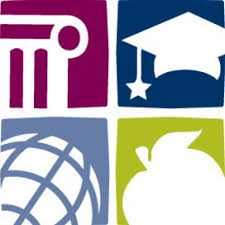 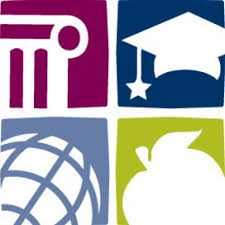 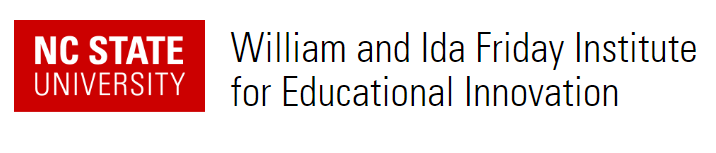 Beginning Teacher Support Program (BTSP)New Charter LeadersVirtual InstituteJune 10, 2020
Regional Education Facilitators
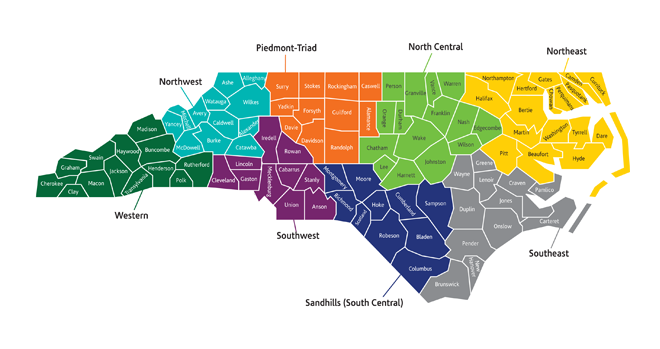 http://bit.ly/NCDPIREF
Supporting Beginning Teachers
BTSP Plans
BTSP Peer Reviews
BTSP Monitoring
BT Support Collaborative
BT Twitter Chats
BT Newsletters
BT Summit
TCED-016 
Beginning Teacher Support PolicyLink to Policy
TCED-016 
Beginning Teacher Support Policy

Requirements:
BTSP PlanOrientationMentorsObservations & EvaluationsProfessional DevelopmentBT Files
BTSP MonitoringBTSP Peer Review
Beginning Teacher Support Program Plans

Every public school unit must have a BTSP and a Beginning Teacher Support Program Plan (BTSP Plan) that has been approved by the local board and NCDPI and is on file for review at the public school unit or non-public school unit.  The BTSP Plan must be aligned to the Beginning Teacher Support Program Standards and, when monitored, must demonstrate proficiency.
Beginning Teacher Support Program Plan Approval Process
Link for Template
BTSP Plan Approval Process
Create BTSP Plan at school level
Follow local board process for approval of BTSP Plan
Submit BTSP Plan to Regional Education Facilitator (REF)
REF will send notification to charter school
Approval Letter OR
Revisions needed
BTSP Plan Approval Process
REF will notify Licensure Division of plan approval
Plan must remain on file at charter school AND with NCDPI (through REF)
If changes are made at the school level OR State Board of Education Policy changes, BTSP Plan will need to be updated to reflect changes and approval process must be completed again
Beginning Teacher Support ProgramPeer Review Process 
In order to assist public and non-public school units in progressing along the BTSP continuum to provide the highest quality support to beginning teachers, public and non-public school units with approved BTSP plans, which support NC licensure for their teachers, will participate in a regionally-based annual peer review. The Peer Review process includes an annual self-assessment and a peer review with a critical friend (filed annually with NCDPI).


Data from the annual peer reviews will be summarized and analyzed by NCDPI on a five-year cycle.
[Speaker Notes: .]
Peer Review Process
Goals
Increase teacher effectiveness, thus student achievement
Help build capacity for “critical friend” collaboration 
Encourage reflection for BT support and retention
Strengthen our profession through regional collaboration
Peer Review Process
Growth Process
Begins with Self-Assessment
Critical review of current BTSP program
Annual requirement
Rating Scale (aligned with NCEES)
opportunity for continued growth
Five Program Standards 
policy
Statewide documentation link
Beginning Teacher Support ProgramMonitoring
Each public and non-public school unit with an approved BTSP plan, which supports NC licensure for their teachers, will be monitored for compliance with this policy (TCED-016) by NCDPI. Monitoring is completed on a five-year revolving cycle. Technical assistance is provided as necessary to address areas of concern.
BTSP Monitoring Process
LEAs/Charters must be in compliance with the policy to support beginning teachers.
BT Files Reviewed 
(30% of Previous Year’s BT1s, 2s, 3s)
Monitoring instrument completed on-site during the visit with ratings: 
Developing, Proficient, Accomplished, Distinguished 
Findings include:
Areas of Concern with resources needed to address these areas 
Recommended opportunities for improvement
Commendations
Beginning Teacher Support Collaborative Meetings

LEAs
Charters
EPPs
REFs
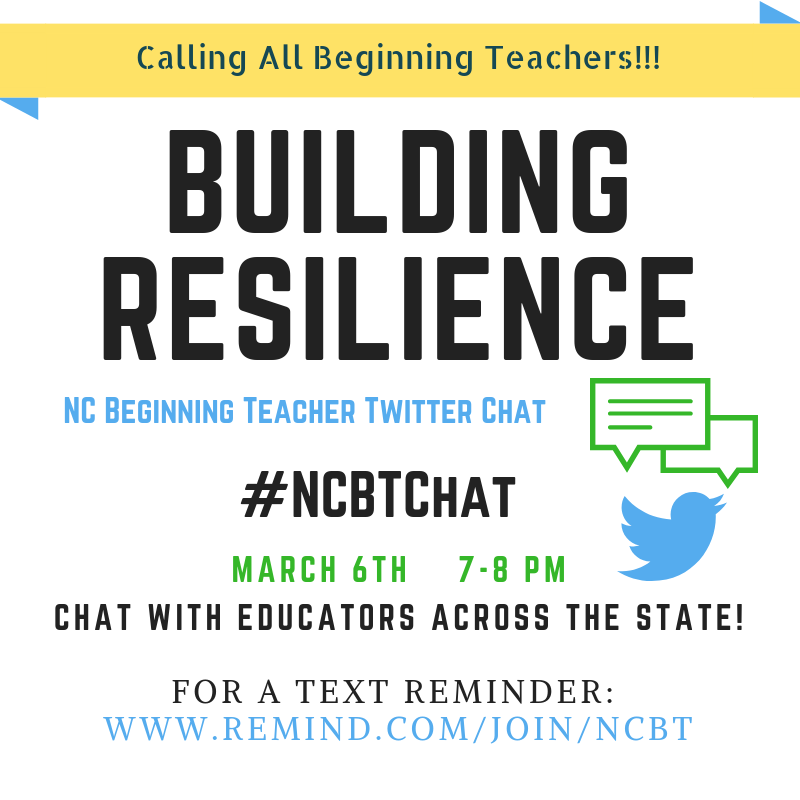 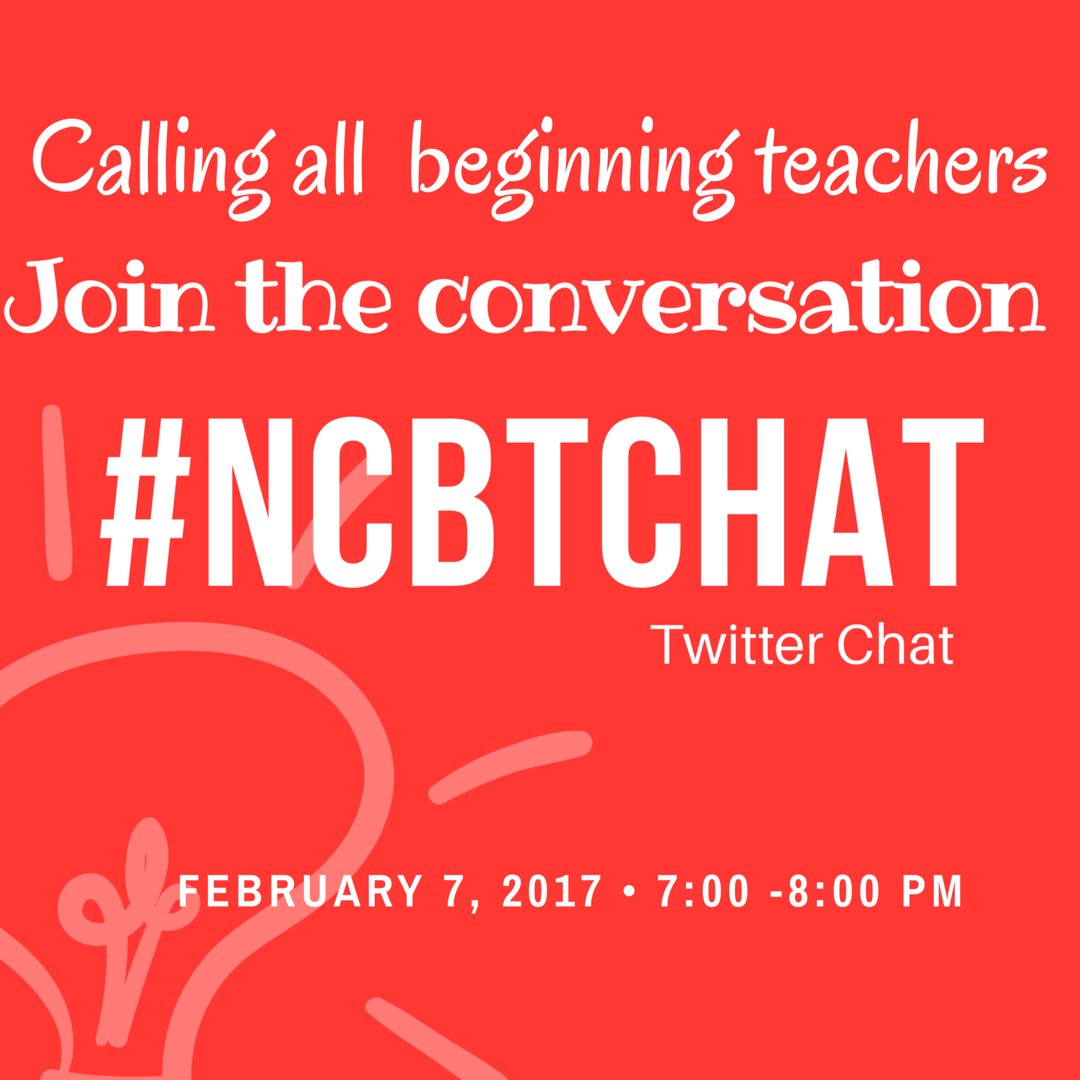 BT Twitter  Chats
BT Newsletters
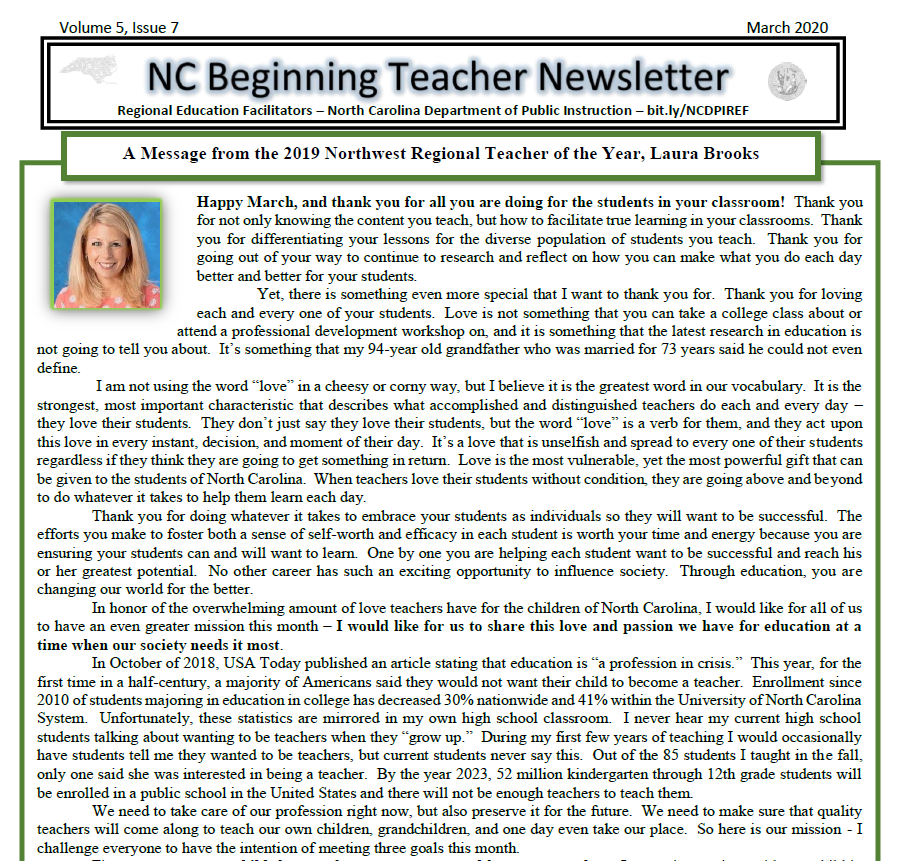 BT Summits




 8 Regional BT Summits
Full day of professional development 
BTs may self-select sessions
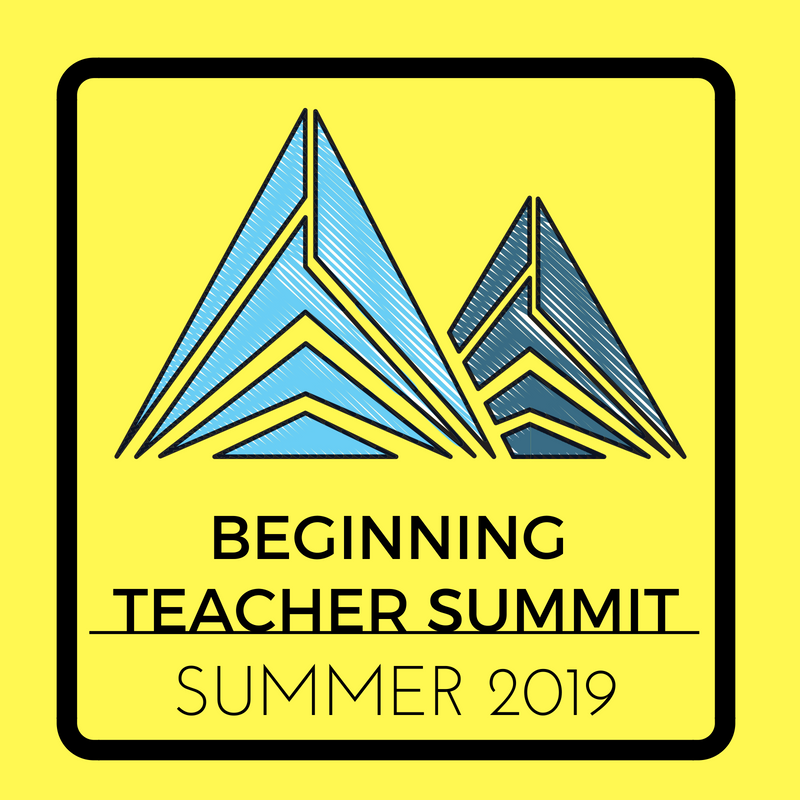 2021
Program and Support Initiatives
Mentor Training
NC Teacher Working Conditions Survey
Online Modules rt3nc.org 
NC Teacher of the Year
Regional Support Team
Questions,  Comments, Concerns
Any further explanation needed?

Any questions?


Dr. Monica Shepherd
Northwest REF
monica.shepherd@dpi.nc.gov
Regional Education Facilitators
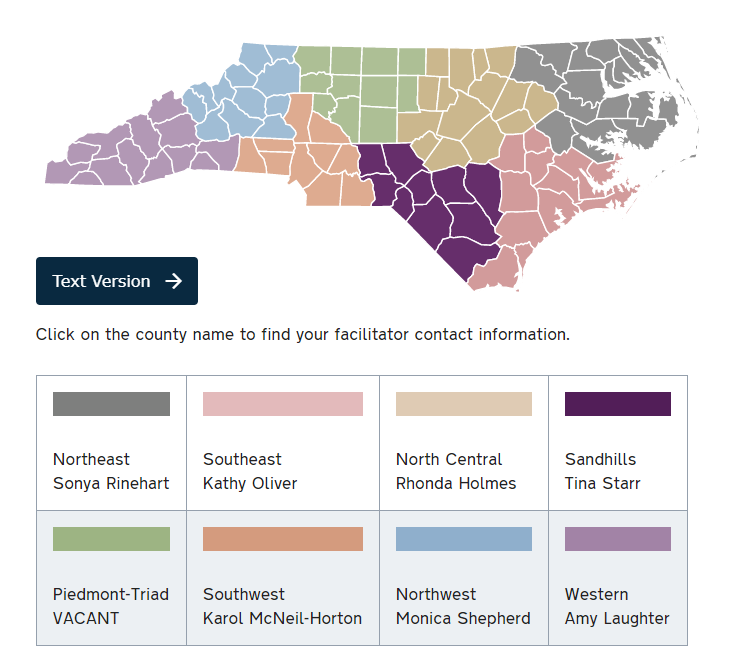 http://bit.ly/NCDPIREF
Vacant
http://bit.ly/NCDPIREF
Laura Papsun
Enjoy Your Lunch! We will reconvene at 12:25 p.m.
New Charter School Leaders Institute
Dr. Tina Hinson
Program Administrator

James Popp
Program Administrator

NC Department of Public Instruction
Federal Program Monitoring and Support Division
 6351 Mail Service Center
Raleigh, NC 27699
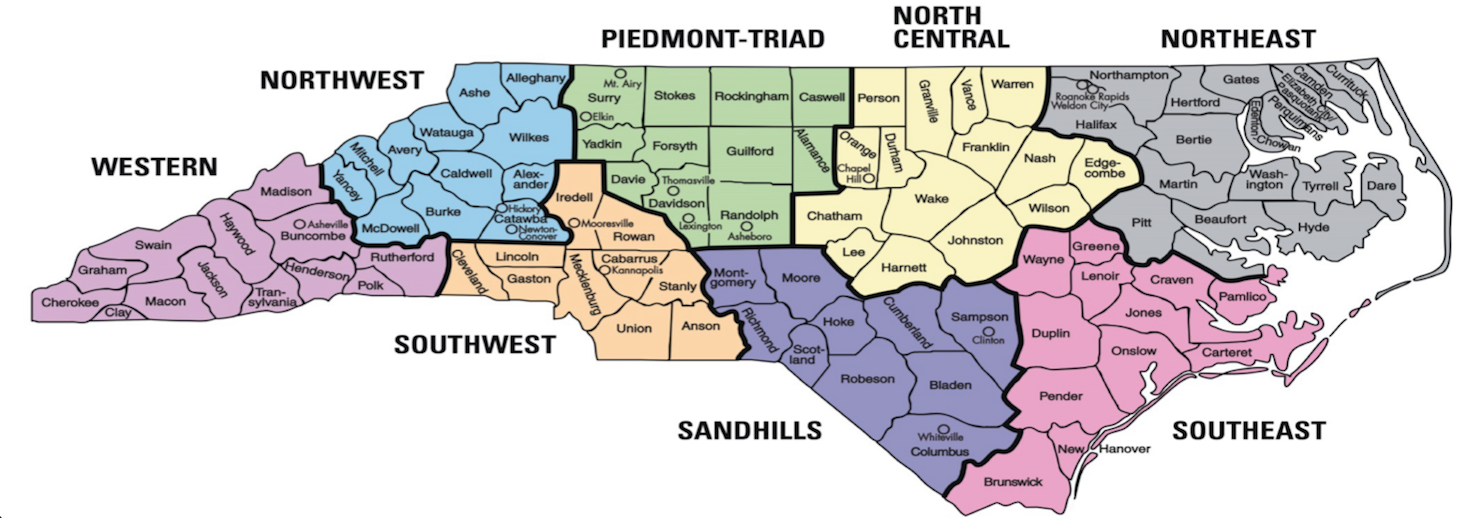 Western Charters (Piedmont-Triad, Northwest, Southwest, Western)
James J. Popp
(984) 236-2801
james.popp@dpi.nc.gov
Eastern Charters (Northeast, North Central, Sandhills, Southeast)
Dr. Tina Hinson
(984) 236-2803
tina.hinson@dpi.nc.gov
Federally-funded Programs
* Title I, Part A (Improving the Academic Achievement of the Disadvantaged) – PRC 050 
* Title I, Part C Migrant Education Program (MEP) – PRC 051 
* Title I, Part D (Neglected, Delinquent, or At-Risk Youth) – PRC 047 
* Title II, Part A (Preparing, Training, and Recruiting High Quality Teachers, Principals, and 
                          Other School Leaders) – PRC 103 
* Title III, Part A Language Acquisition - PRC 104 
* Title III, Part A Significant Increase – PRC 111
* Title IV, Part A Subpart 1 (Student Support and Academic Enrichment) – PRC 108 
* Title IV, Part B 21st Century Community Learning Centers (21st CCLC) – PRC 110 
* Title V, Part B Rural Education Achievement Program (REAP)
	- Subpart 1 – Rural and Low-Income Schools (SRSA) – Dept. of Ed. Direct Grant
	- Subpart 2 – Rural Low-Income Schools (RLIS) – PRC 109 
* McKinney-Vento Homeless Education Program – PRC 026 
* Comprehensive Support and Improvement (CSI) Funds – PRC 105
* CARES Act, Elementary and Secondary School Emergency Relief (ESSER) – PRC 163
What is the focus of our Division’s work?
Program Monitoring

Provide Grant Administration

Data Collection and Reporting

Facilitate the Necessary Technical Assistance Needed to Ensure not only Compliance, but Quality Programs for Students
Program Monitoring
Building Relationships – we’re in this together


Technical Assistance – we’re here to help


Compliance - It's the law
Monitoring Schedule:
Notification Letter – 30 calendar days prior to monitoring event
	
Documents Submitted to PA – documentation due by 5:00pm the Friday prior to monitoring event week – must be in electronic format

Monitoring Event:
Receipt of all LEA / Charter documentation for review by PA (Friday)
Document review (Tuesday & Wednesday)
Onsite school visits, interviews, and closing meeting (Thursday)
Report preparation (Friday & Monday)
Draft report submitted to Section Chief, modification of report (if required), & final supervisory approval
Monitoring Schedule:
Final Report: Final report is issued to the Board Chair and the Federal Program Director at the close of the monitoring event.  The State Plan allows 30 business days. 
Final Report Issued by Division Director, copied to PA
It is the Charter Federal Program Director’s responsibility to distribute to other applicable individuals and programs at the Charter level


Charters will have 30 business days to respond to “findings” within the formal written report
Monitoring Issues
School-Parent Compacts
Consultation (PFE policy, SIPs, PACs, MEP, EL Standards/Program, etc.)
NCLB Language
Supplement vs. Supplant (Title I, EL and MEP)
Agendas/Minutes/Sign-in Sheets (Documentation and Timeline)
Interviews
MOU / MOA with Head Start
Language Formatting for all Families
CONSOLIDATED COMPREHENSIVE IMPROVEMENT PLAN (CCIP)
CONSOLIDATED COMPREHENSIVE IMPROVEMENT PLAN (CCIP)
A User Access Administrator (UAA) account must be established to allow local staff to enter plan components and the funding application on North Carolina’s web-based system, the Comprehensive Continuous Improvement Plan (CCIP). 

To establish a UAA account, email  Anita Harris at anita.harris@dpi.nc.gov and provide the following information: 

* First and Last Name 
* NCID User Name (not password) 
* Phone number (format nnn-nnn-nnnn) 
* Extension (if any) 
* Organization
* Email address
* Title I Plans must be developed in consultation with stakeholders. * The plan created from stakeholder consultation must be placed in the CCIP system.
The following outlines the sequence of steps to submit your consolidated application through CCIP:
1. Submit ESSR data in Power School (May/June – for new Charters, it may be September/October) 

2. Upload required narratives in CCIP (June – for new Charters, it may be January/February): 
* Comprehensive Needs Assessment 
* Goals and Plan Relationships 

3. Submit Title I budget to NCDPI Federal Programs Monitoring and Support. The submitted budget will populate the Budget Details page in CCIP. (June – for new Charters, it may be January/February)
CCIP Steps Cont.
4. Enter required information in the Funding Application in CCIP. (June – for new Charters, it may be January/February)

5. Ensure that all program areas in which an allotment was received have a complete funding application in CCIP. (June – for new Charters, it may be January/February)

6. Submit the application through the appropriate approvals: (June – for new Charters, it may be January/February)
Draft Completed 
Fiscal Representative Approved 
Chief Administrator Approved
Things to remember about BAAS/CCIP:
The “Plan” in CCIP is typically due June 30, which means the
     Budget must first be in BAAS to transfer
Keep in mind Budgets / Plans are reviewed in the order
    they are received…
Your budget must match your Plan 
Amendments – “comments” will expedite process
Consultation must have occured prior to submission
(Tribal – if applicable)
The difference between “Planning” v. “Actual” allotments
3-Prong Test
Helpful Links
Federal Program Monitoring and Support Division:
https://www.dpi.nc.gov/districts-schools/federal-program-monitoring 

Comprehensive Continuous Improvement Plan (CCIP):
https://ccip.schools.nc.gov
Additional Support Contacts
* NCStar (Required if CSI / TSI)
	- Alessandro Montanari (984) 236-2109, alessandro.montanari@dpi.nc.gov 

* MOU / MOA with Head Start
	- Carla Garrett (336) 504-2037, carla.garrett@dpi.nc.gov 
	- Karen McKnight (984) 236-2747, karen.mcKnight@dpi.nc.gov
Questions or Feedback:
Please send email to james.popp@dpi.nc.gov or tina.hinson@dpi.nc.gov with a subject titled “Charter Question”

FAQ will be created and shared
Critical Incident Response for School Faculty and Staff
Last Updated: May 2020
OBJECTIVES
Define the term active shooter.
Name some characteristics to look for in students that are congruent to the typical school shooter.
Define Critical and Tactical Thinking.
Name the steps can be taken to identify, mitigate and prevent an active shooter event.
Introduce and discuss the three new response actions teachers may utilize in a critical incident.
Introduce and discuss the new Lockdown Procedures for the classroom.
Introduce the new standard card notification system and why the changes were made to the system.
Be aware of Reunification issues
Introduction and Purpose
Training for school faculty & staff re: what to do in active shooter situation

1999 training film contains actions/policies no longer accepted/outdated

2014 training curriculum better describes before/during/after actions needed during active shooter situation and other critical incidents
Updated training provides more options to faculty/staff/students to mitigate active shooter situations
Who does this impact?
This establishes a uniform response by schools all across the state.


Has ZERO impact on HOW law enforcement or first responders respond to critical incidents at the schools. Only changes what they may SEE once they are on-scene.
Active Shooter
Law Enforcement officials use the term “active shooter” to describe a situation where a person(s) participates in a random or systematic shooting spree in a confined or populated area.
No pattern in selecting victims
Can occur in schools, museums, daycares, rec facilities, malls, sporting events
Active shooter situations are rare
1 in 2.5 million chance of being victim of school shooting
Evolve quickly, end quickly (3-12 minutes)
Possible Indications of Future 	Violent Tendencies in Students
Verbal or written communication suggesting idea or intent to attack (80% of school shooters tell at least one person)
Does student possess capacity to follow through with threat? (Never take anyone for granted)
Student has experienced acute rejection/catastrophic loss
Student has experienced chronic rejection by friends, teams, social groups
Steps to Identify, Prevent or 	Mitigate Active Shooter Event
Know your students.
Know your surroundings. “What if…?” 
            Have great Situational Awareness 
Encourage anti-bullying behavior; urge intervention when needed.
Treat ALL threats of violence against the school as valid until proven not to be.
Pre-plan & practice your school’s emergency response plan.
NEW WAY OF THINKING FOR    	                 STAFF
School Faculty and Staff HAVE to start thinking:

                      CRITICALLY

              TACTICALLY
CRITICAL THINKING:
	
        Objective analysis and 	evaluation of an issue 		in order to form judgement.
TACTICAL THINKING: 

	Short term planning to 	tackle a situation to put  	oneself in a more 	favorable 	situation.
Three Response Actions/Review of     Lockdown Actions & Changes
Lock or otherwise secure your door.
Turn out lights.
Turn off televisions/other sources of noise.
Move students out of view & away from doors/windows.
Keep students quiet.
If injured people are present or immediate medical care is needed USE THE RED CARD ONLY. SLIDE IT UNDER THE DOOR AND PUT IT IN THE WINDOW. NO OTHER COLORED CARDS SHOULD BE USED.
Changes to the COLOR CARD                     SYSTEM
Plan was becoming too complex. Schools were overthinking it.

By putting a green card out at onset of event, teachers were FLAGGING their room as occupied. 

Status may change in the room (ex.: medical emergency occurs following display of green card). Now you have two cards indicating two opposite things outside the door.
Card Changes cont’d:
Schools within the same county often had different card systems. 

The event will be a Multi-Agency Response. (The card system used in this county should be the same system used in another county. Establishes STATEWIDE CONSISTENCY FOR SCHOOLS.) 

Substitute Teacher Issues 

Law Enforcement is only concerned with the red card anyway.
Changes to the Lockdown 			 Procedure
Do not worry about closing the window blinds/shades.

Law Enforcement has never liked this action taken by schools

Eliminates sight into the room by law enforcement snipers

Limits vision out of the class at your surroundings

If a hostage situation occurs, suspects are more apt to pull shades down to limit LE sight into the room. Will be quicker for LE to pick out room with possible trouble inside.
New Options for Response
The new response types we will now discuss SHOULD NOT REPLACE common sense and/or experience.
RUN
Students and staff should not typically deviate from Lockdown mode unless instructed by law enforcement or other first responders.
RUN
In extreme cases WITH NO OTHER OPTIONS and you face an imminent threat, the situation may dictate that you run.
	If you are outside on a practice field or
         parking lot.
    Instruct students clearly if you have them 
         with you.
    Move them to a predetermined meeting
         location.
Exterior Meeting Points
HIDE
Use if you cannot reach a secure classroom OR unable to secure your door. 

If you are on a field trip or outside the school.
Barricade the Door if you can
There is no Fire Code in a 
          Crime Scene.
FIGHT
Use this response only as a LAST RESORT and ONLY if your life or the lives around you are in imminent danger.

Use chairs, heavy objects or improvise a weapon to attack the shooter.

If you use this option, stick with your decision and fight to survive.
Before, During & After the                   Emergency
BEFORE
Encourage students/staff to participate in bullying prevention.
Know your school’s climate.
Be aware of changes in students; report any of concern.
Report suspicious behavior to police or your school resource officer.
PARTICIPATE IN TRAINING. YOU WILL PLAY LIKE YOU PRACTICE!
Before, During & After the 	              Emergency
DURING
Use correct Lockdown procedures.

If you choose another response, make sure you are EFFECTIVE.

REASSESS after every action. Every action will cause a reaction.
Before, During & After the 			Emergency
AFTER
Ensure your plans consider mass transportation for students/staff to a sister school.
Include a parent reunification plan.
Facilitate physical and psychological recovery for students/staff.
Mike.anderson@dpi.nc.gov
919-807-3354
 Training Manager
Break Time!
This Photo by Unknown Author is licensed under CC BY-ND
Accessing State and Local K-12 Applications
By: 
Jordan Kincaid
DPI Technology Services
K-12 Applications
NCID 
RACF 
NC EDDIE 
Staff UID 
Student UID 
NCEdCloud IAM Service
PowerSchool 
Schoolnet 
Canvas 
GoOpenNC 
NCEES 
EVAAS 
ECATS 
Local applications
K-12 Application Categories
Access  
NCID 
Staff UID 
Student UID 
NCEdCloud IAM Service
Operational
EDDIE 
EVAAS 
ECATS 
PowerSchool 
Schoolnet
Canvas 
NCEES 
Etc.
How to Access the Access Apps
EDDIE
OCS
NCID
Student UID
Staff UID
DPI IT
RACF
How to Access the Ops Apps
Staff UID
Finance/HR
NCEdCloud
ODS
Student UID
PowerSchool
How to Access the Ops Apps
EVAAS
PowerSchool
Schoolnet
NCEES
NCEdCloud
Canvas
ECATS
GoOpenNC
NC ELI
Local Apps
Istation
Next Steps
Get Relevant System Admin Roles 
Local Admins for NCID: Create other local NCID accounts and provide account management support.  
Security Officer for Student UID: Review and approve access requests to Student UID for other CD staff. 
LEA/CS Administrator in the NCEdCloud: Approves other roles in system, submits integration requests, has access to staff and student accounts, performs account management activities, etc.
Additional Information
DPI Website: 
www.ncpublicschools.org
DPI Technology Support Center: 
https://ncgov.service-now.com/sp_dpi
(919) 716-1840 
NCEdCloud Info Site: 
https://ncedcloud.mcnc.org/ 
NCEdCloud Info Site Charter Info:  
https://ncedcloud.mcnc.org/charter-schools
Tom TomberlinDirector, Educator Recruitment and Support
June 10, 2020
Teacher Evaluation and EVAAS
Teacher Evaluation in North Carolina
Student and School Growth
STUDENT GROWTH: Teachers contribute to the academic success of students. 
The work of the teacher results in acceptable, measurable progress for students based on established performance expectations using appropriate data to demonstrate growth. It is the intent of the State Board of Education to provide educators a state-wide, standardized measure of student growth for the purpose of promoting professional growth for educators, guiding school improvement efforts, and informing educator evaluation processes.
Beginning with the 2016-2017 school year, Student Growth will no longer be a stand-alone standard in the NC teacher evaluation process.  All processes related to the determination of student growth estimates for teachers and schools will continue.
Determining Student Growth with Statewide Method
A teacher’s rating on the student growth measure is determined by a student growth value as calculated by the statewide growth model for educator effectiveness.  The measures of student learning - End-of-Course assessments, End-of-Grade assessments, Career and Technical Education Post-Assessments, NC Final Exams, K-3 Checkpoints, and Analysis of Student Work provide the student data used to calculate the growth value or performance rating.
See NCSBE policy EVAL-030 for similar language regarding School Growth
North Carolina State Board of Education Policy EVAL-006, Revised 2016-04-07
Measuring Teacher Effectiveness
Although student and school growth no longer has a direct impact on a teacher’s or administrator’s evaluation, the state will continue to develop a measure of teacher and administrator effectiveness that incorporates growth.
The state will continue to report to the federal and state governments the percentage of teachers and administrators in the categories of Highly Effective, Effective, and In Need of Improvement.
The NC State Board of Education will continue to use the effectiveness status of teachers to populate measures in its strategic plan.
Given that student and school growth is no longer tied to an individual’s evaluation, the state will calculate three year averages for teachers and administrators regardless of whether the employee changes districts.
Student and school growth (both single and three year measures) will continue to be used for research and analytic purposes.
Growth in Educator Evaluation
Understanding EVAAS Growth
Estimating Student Growth
Estimating Student Growth
Exceeds Expected Growth
Does Not Meet Expected Growth
Meets Expected Growth
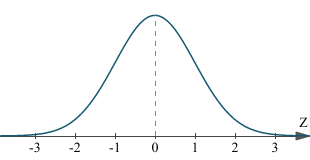 Proficiency and EVAAS
How can a school increase proficiency rates by X percentage points but not meet growth?
[Speaker Notes: NOTE TO TOM:  I removed the word “expected” from the Prior Year Score column heading.  A student’s single score in the prior year is not used to generate any kind of expected score for the student in the EVAAS reporting, so I’m afraid that might be confusing for people.  I changed the formatting of the columns a bit, just a thought.  Also, I’m not sure about including the standard deviation here, but as with the previous slides, I’m not sure of all the points you need to make here.]
School-Level Growth
Student Subgroup Growth
Does Evaluation Matter?
Does Evaluation Matter?
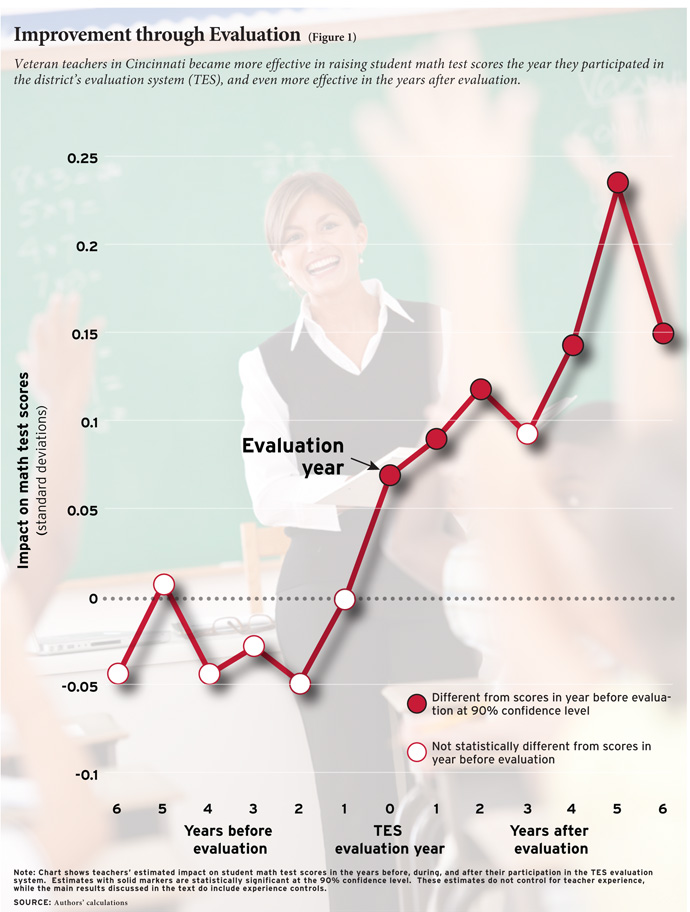 [Speaker Notes: Taylor, E.S, & Tyler, J.H. (2012). The effect of evaluation on teacher performance . American Economic Review, 102(7), 3628-3651. - See more at: http://cepa.stanford.edu/content/effect-evaluation-teacher-performance#sthash.cvqXEcug.dpuf]
Does Growth Matter?
Two groups of students captured:
Younger Cohort: began Grade 5 in SY 2010-11
Older Cohort: began Grade 6 in SY 2010-11
1Students in the “Low Growth” category have consecutive years of teachers in the Does Not Meet Expected Growth category
2Students in the “High Growth” category have consecutive years of teachers in the Exceeds Expected Growth category
[Speaker Notes: NOTE TO TOM:  Are the Low and High values for math correct?  They seem to be backwards, but it’s hard to tell since we don’t know what’s being said here.]
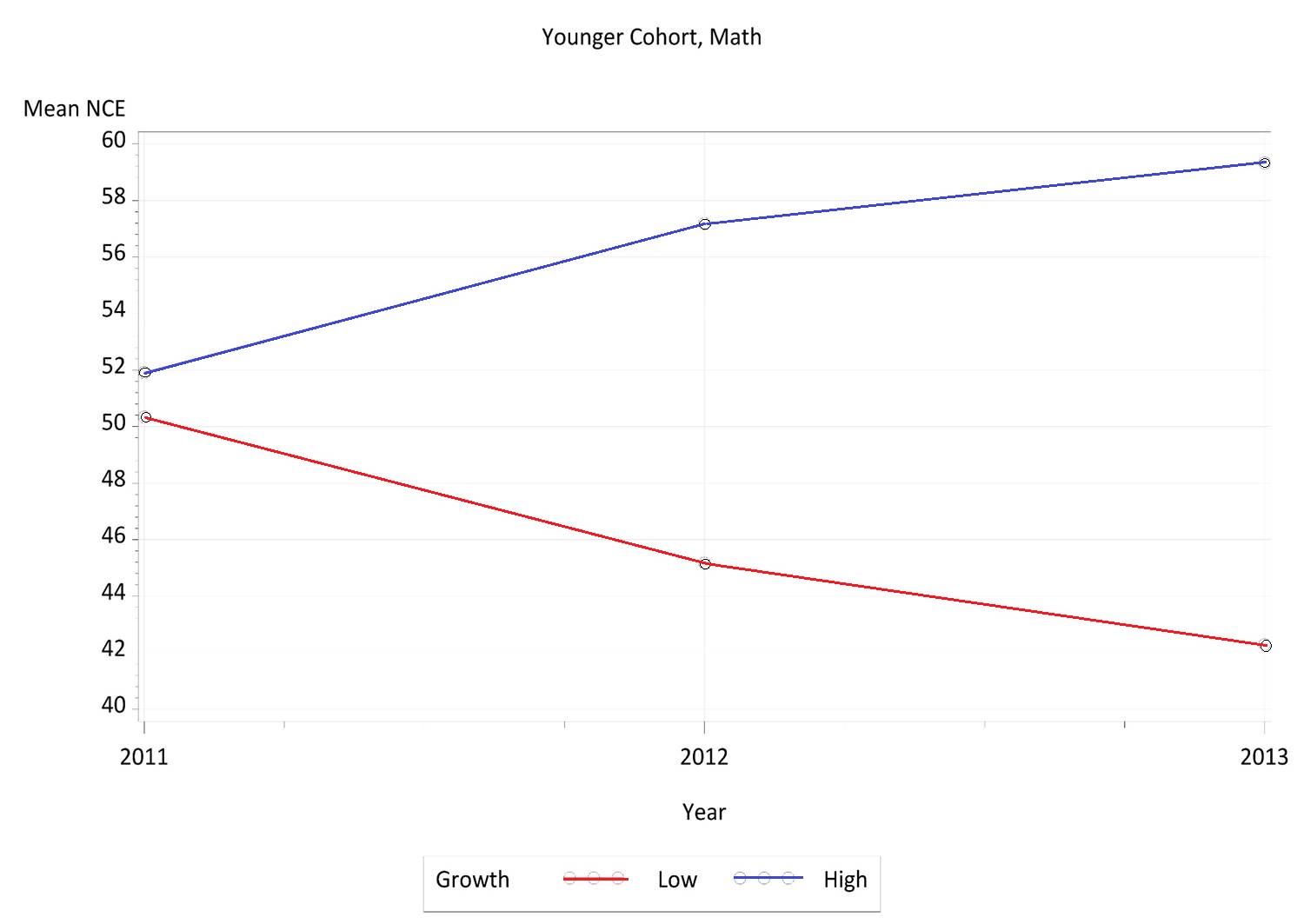 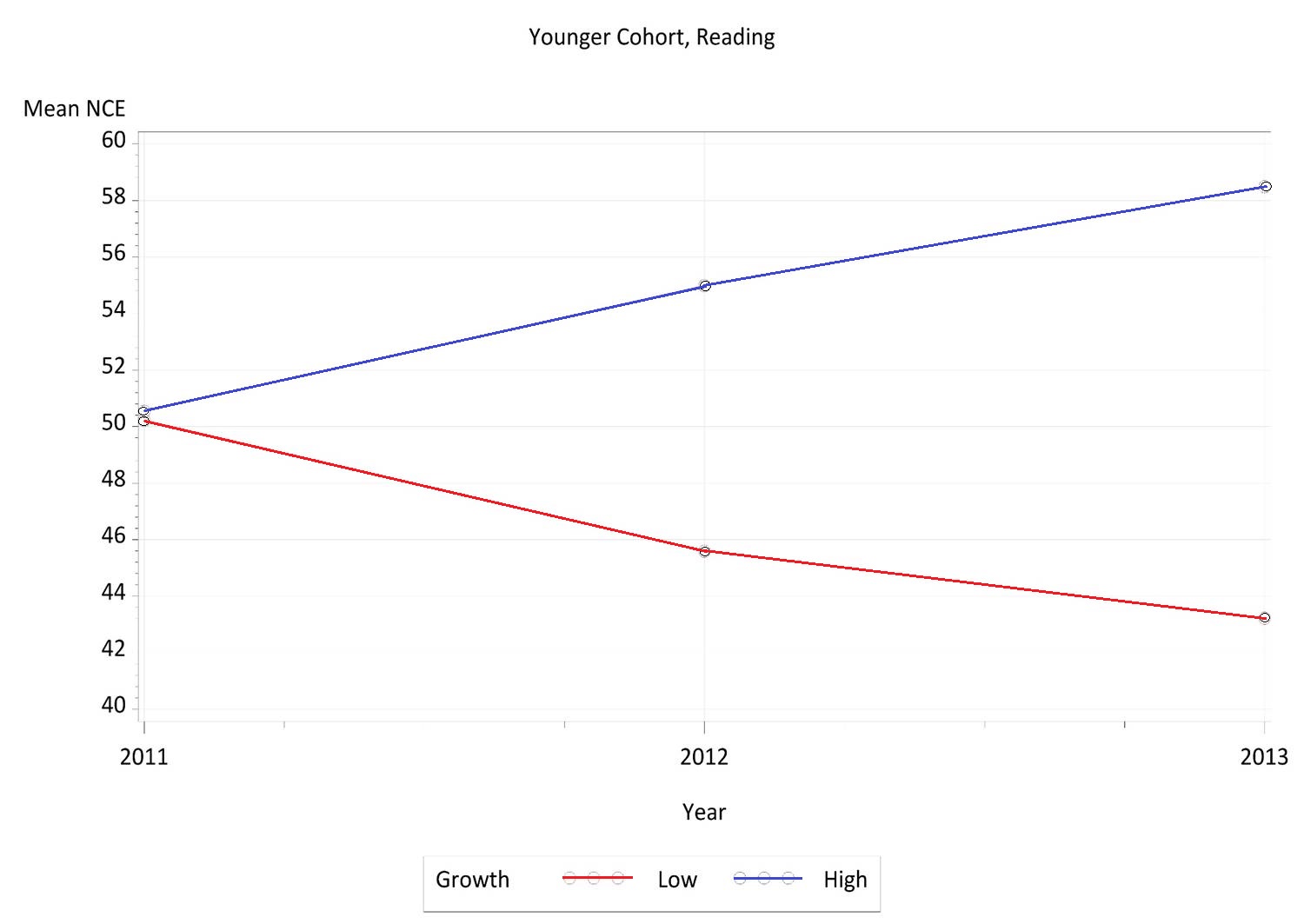 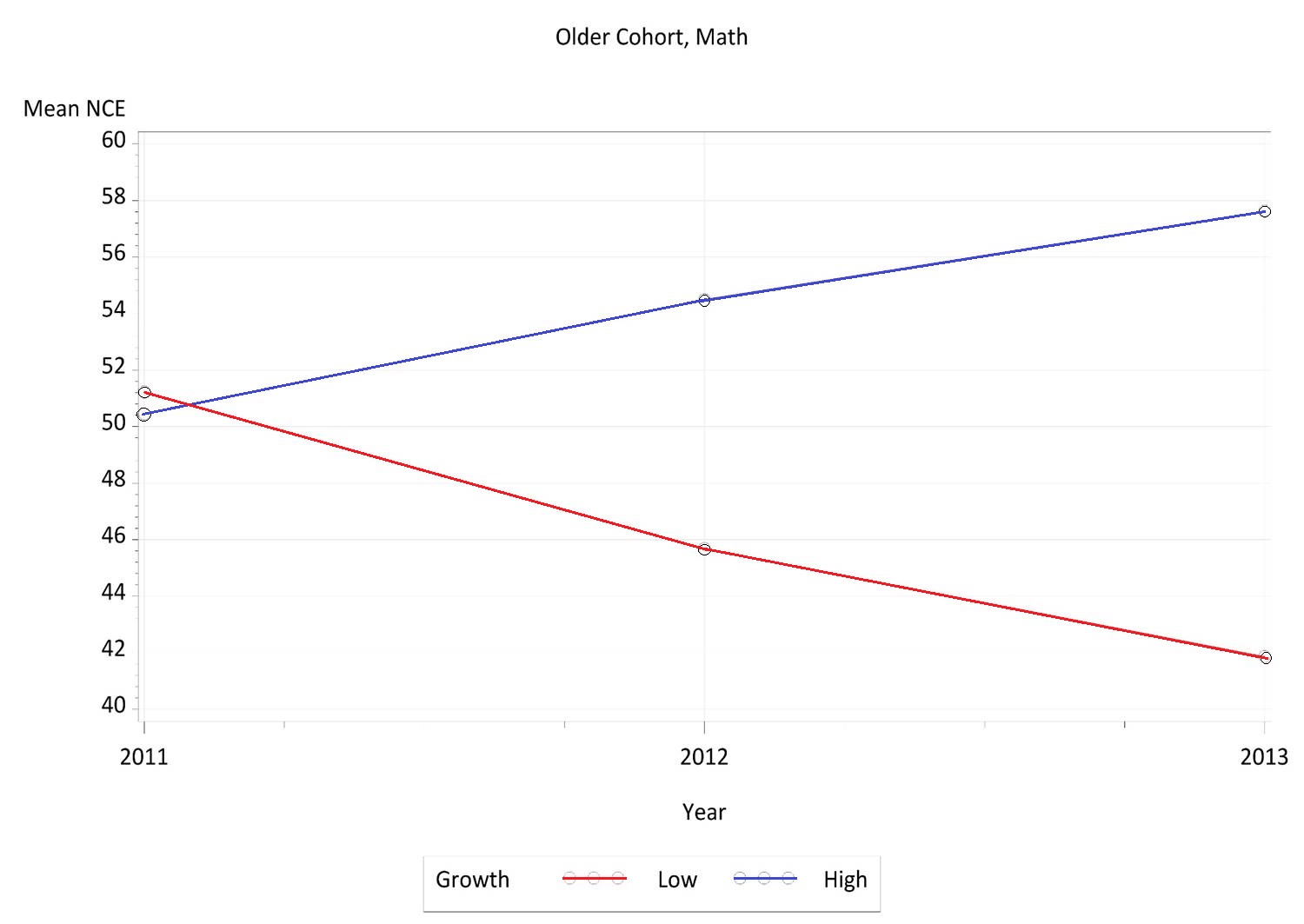 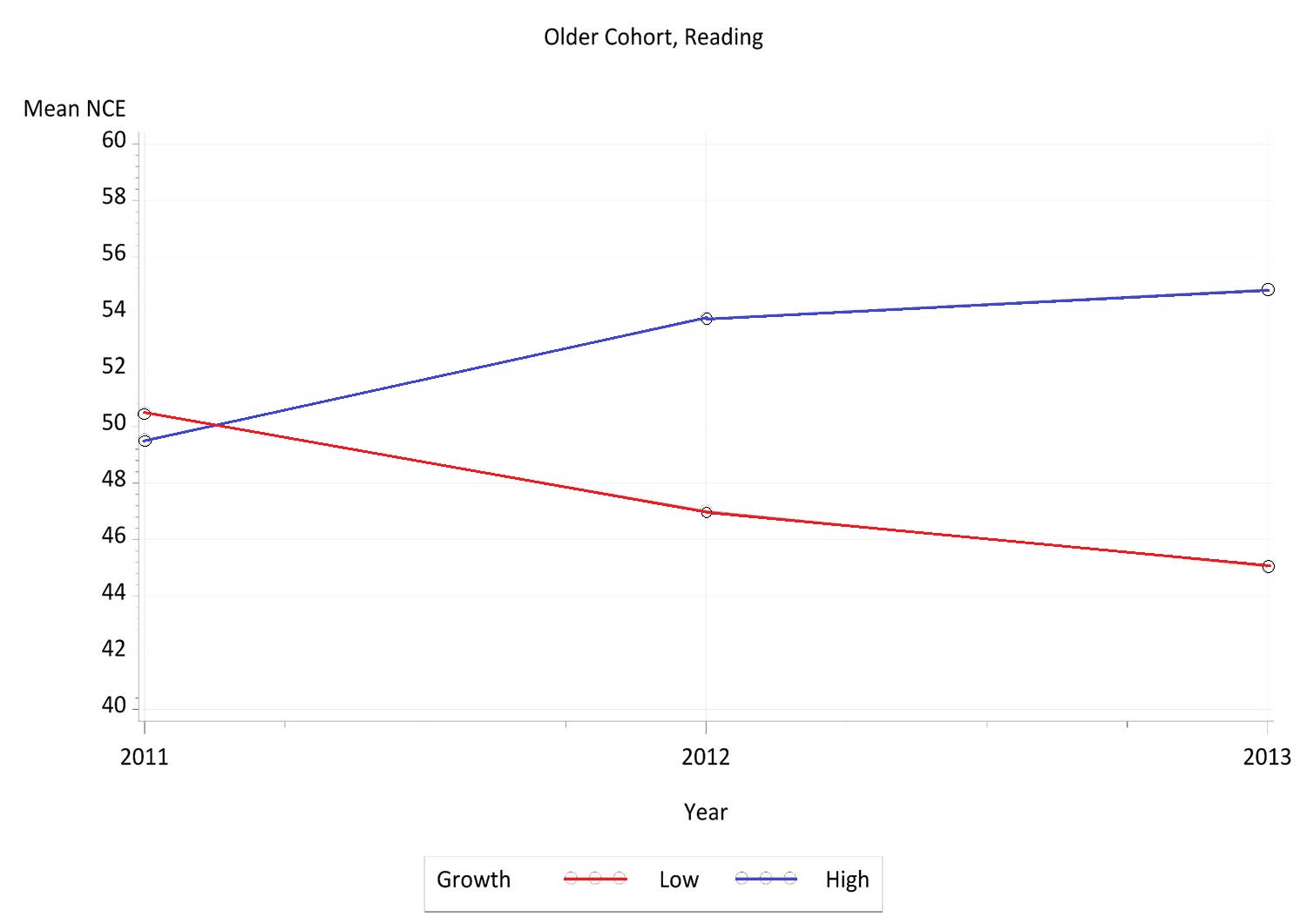 Evaluation and Change in Growth
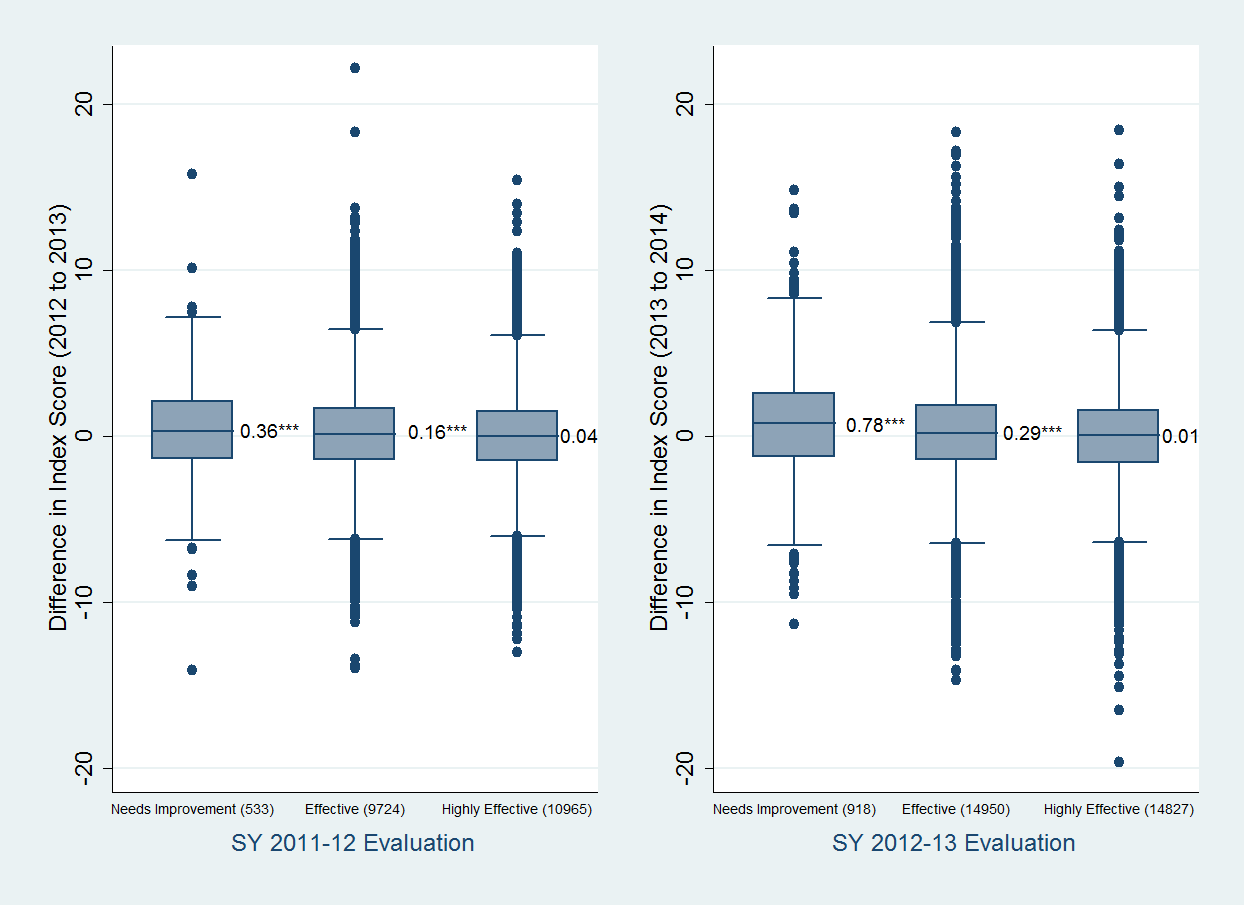 Average Index Score of Teachers
Strengthening the Evaluation System?
Multiple Measures to Ensure Accuracy
Questions, Comments, and Feedback
Thomas R. Tomberlin
Director, District HR Support
thomas.tomberlin@dpi.nc.gov
984-236-2114
Break Time!
This Photo by Unknown Author is licensed under CC BY-ND
LESSONS LEARNED FROM A CHARTER SCHOOL BOARD ATTORNEY
New Charter School Leaders VIRTUAL Institute
June 10, 2020
Donna R. Rascoe
drascoe@cshlaw.com
Legal Foundation for NC Charter Schools
NC Nonprofit Corporation Act (G.S. 55A-1-01, et seq.)
The business and affairs of a NC corporation are ordinarily managed by its board of directors.
The corporation is managed by its board and operated by its officers and agents.
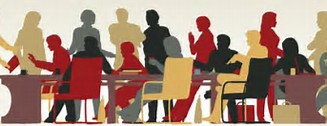 Legal Foundation for NC Charter Schools
NC Nonprofit Corporation Act
All corporate powers shall be exercised by or under the authority of, and the affairs of the corporation managed under the direction of, its board of directors, except as otherwise provided in the articles of incorporation. 
G.S. 55A-8-01.
Legal Foundation for NC Charter Schools
NC Charter Schools Statute (G.S. 115C-218, et seq.)
General Operation
Exemptions
Accountability to State Board of Education
Admissions
Course of Study
Nonrenewal/Termination
Funding
Legal Foundation for NC Charter Schools
Examples - Other NC Public School Laws
Student Discipline (Article 27 of Chapter 115C)
Personnel Records (Article 21A of Chapter 115C)
Criminal Background Checks (115C-332)
Teacher Licensure (16 N.C.A.C. 6C.0312)
Legal Foundation for NC Charter Schools
Examples - Other State and Federal Laws 
NC Open Meetings and Public Records Laws
Student Records Laws (including FERPA)
Student Discipline Laws
Special Education Laws (including IDEA)
Discrimination Laws (including ADA and Section 504)
Health and Safety Regulations
Being a Public Entity Matters
Charter Agreement - Paragraph 23.
The Nonprofit agrees to be subject to the Open Meetings Law (Article 33C of Chapter 143 of the General Statutes).
Notices
Public Access
Closed Sessions
Minutes
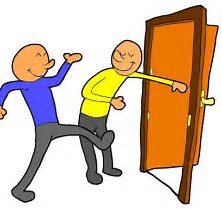 Being a Public Entity Matters
Charter Agreement - Paragraph 12.2.
The Nonprofit is subject to the Public Records Law (Chapter 132 of the General Statutes).
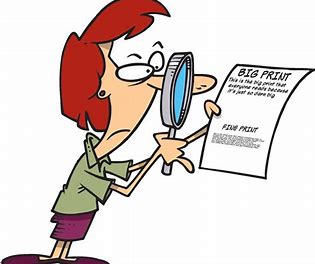 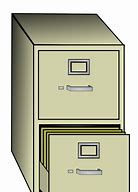 The Deliberative Process Matters
Fiduciary Duties of Board Members
Board members must act in good faith, with ordinary care and in the best interests of the corporation. (G.S. 55A-8-30(a)). 
A director is not liable for any action taken as a director, or any failure to take any action, if he performed the duties of his office in compliance with this section. (G.S. 55A-8-30(d)).
It Helps to Stay in Your Lane
Board Members
School Administration/Others
Be familiar with history, mission, policies, general activities
Work cooperatively with other board members
Prepare for and attend board meetings
Develop policies 
Support school administration
Represent the school as needed
Detailed knowledge of school operations
Make recommendations to board 
Provide reports to the board
Propose policy needs and drafts
Implement policies and develop necessary procedures
Seek out board input and support
Attend to and Avoid Conflicts of Interest
The Nonprofit shall adopt and ensure compliance with a conflict of interest and anti-nepotism policy. 
See 115C-218.15(b) and Charter Agreement ¶ 4.3.
No compensation for board members (really, none.)
Review policy regularly and as specific situations of concern arise.
“School of Choice”
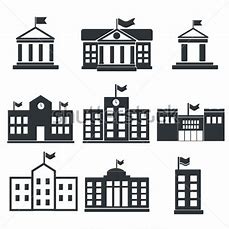 - Parents get to choose so long as the student is qualified for admission to a public school in North Carolina and there is a seat.
- Once the parent makes the choice, the student may enroll and may remain at the school for subsequent enrollment periods.
“School of Choice”
Be careful: 
Suggesting that the choice should be revisited. 
Putting conditions on continued enrollment.
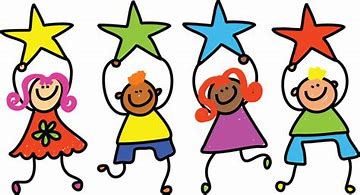 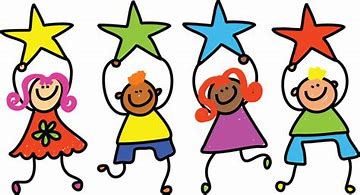 Serving Students with Disabilities
No discrimination during admission process.
Once enrolled, determine prior services and address services to be provided in the charter school. 
Offer FAPE.
Follow all required evaluation, IEP development and IEP implementation procedures. 
Avoid declarations about what the charter school “does not provide.”
Contracts
Review contracts carefully.
Consider a policy or procedure for handling, including when board approval is required .
Be careful with boilerplate forms or standard vendor proposals. 
Don’t forget no indebtedness.
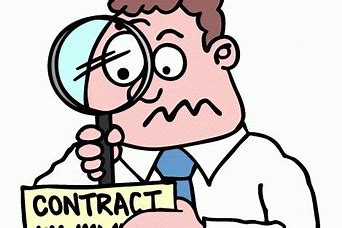 Using a Board Attorney
Identify a clear point of contact. (Board Chair, Committee Chair, EC Director, other)
Be prepared for consultations. 
Locate and provide relevant documents.
Consider preparing a chronology.
Ask any and all questions (don’t be shy).
Using a Board Attorney
Consider when a specific matter might represent a claim covered by your insurance. 
Attorney-client privilege.
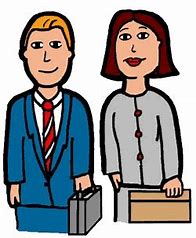 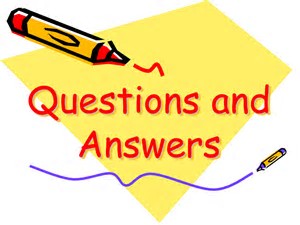 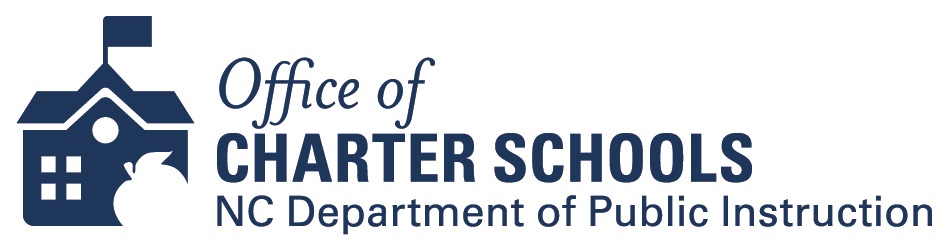 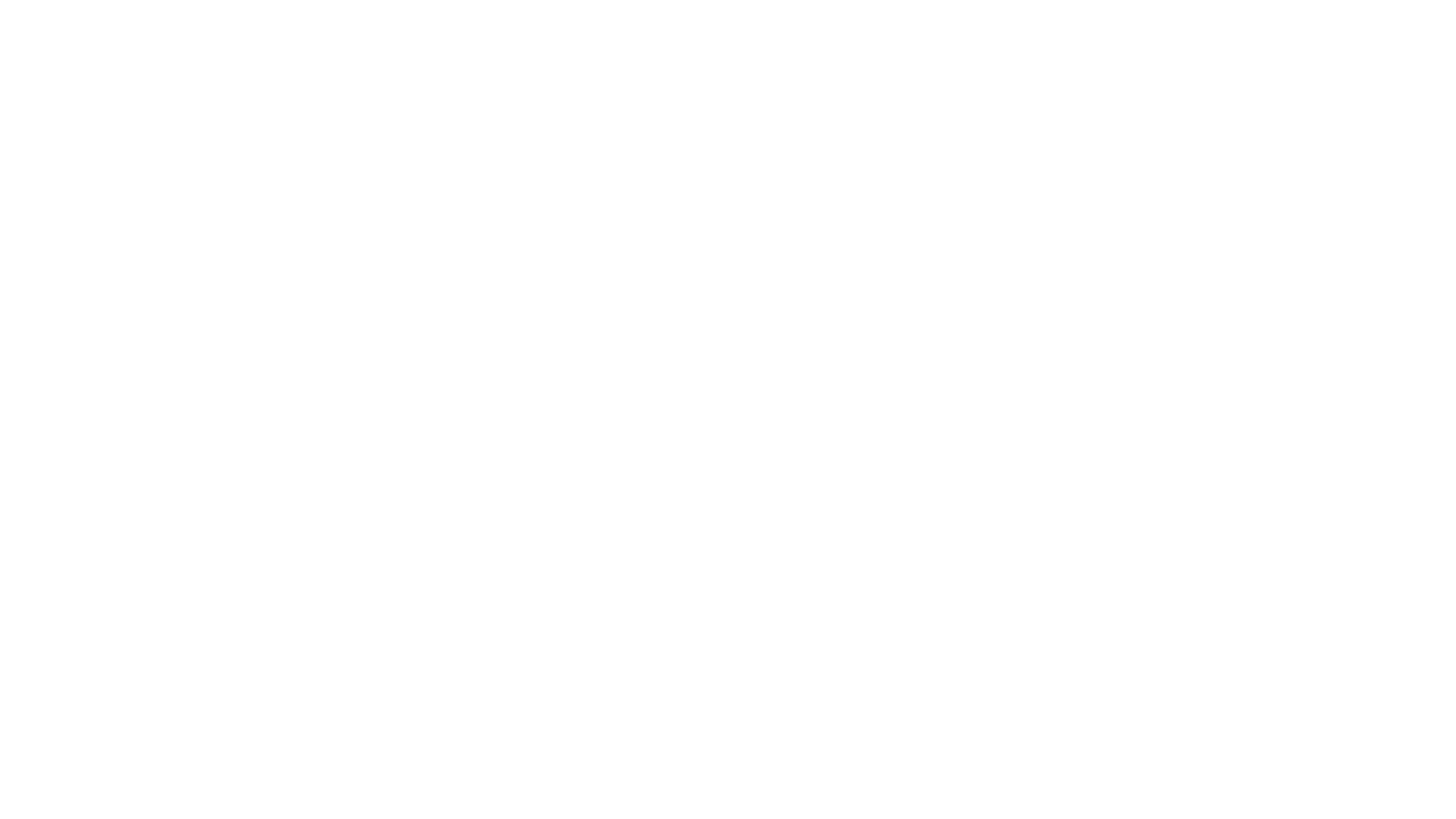 Panel Discussion: If We Had Known Then
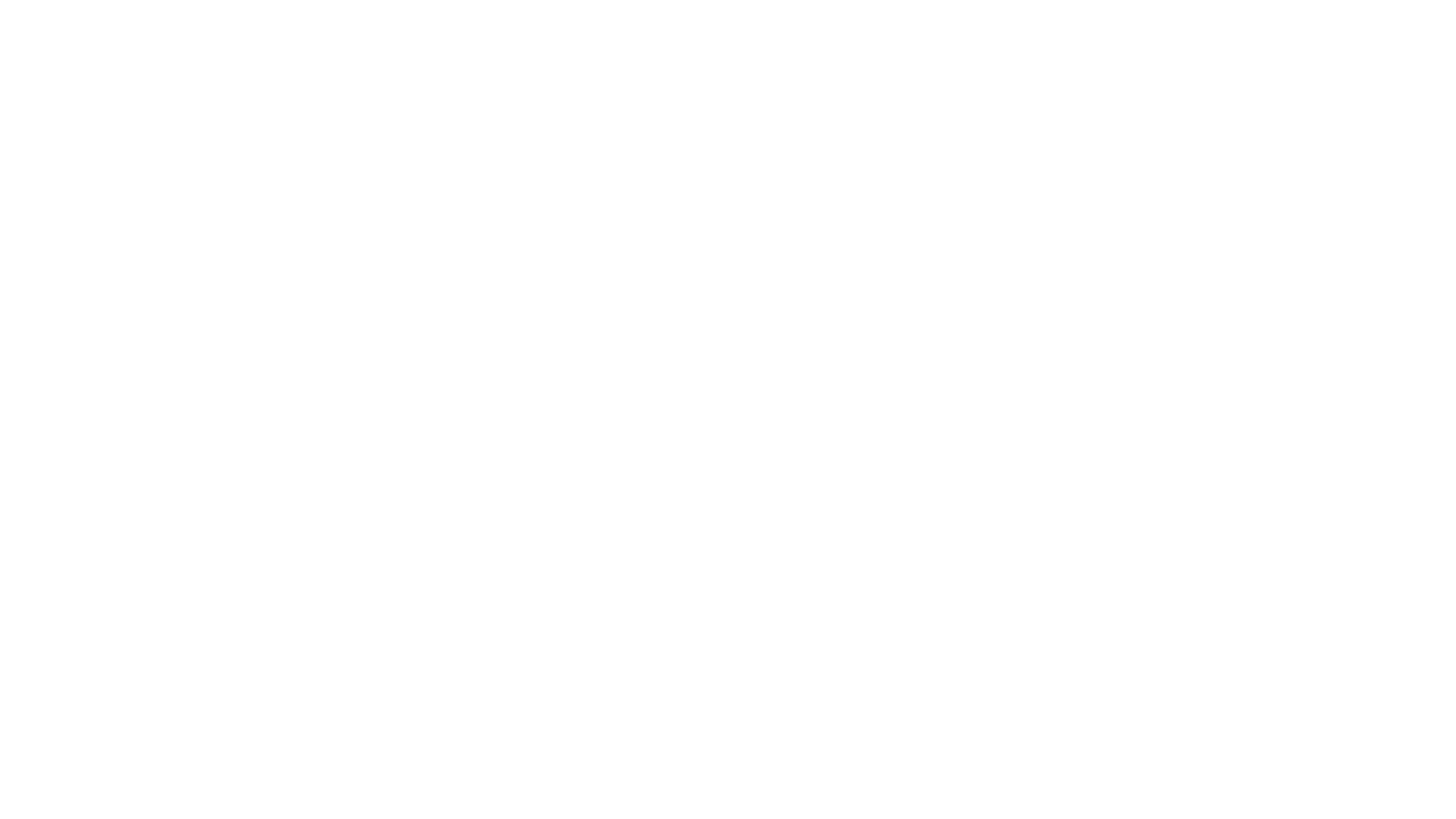 Next Steps
Certificate of Occupancy, SBE meeting in July and monthly progress reports due
No funds released until COs in place
Update your Liability Insurance and send to OCS 
CSADM Phase II Final Verification June 1st through 12th
Charter Agreement begins July 1st
Enrollment Report #4 is due June 30th and includes your facility update
EDDIE
EC Coordinators contact EC division
Designate a Testing Coordinator/EL Coordinator and provide contact info to RAC
Attend July 14/15 PS training and set up PS
New Charter Schools Task List for Opening in 2020
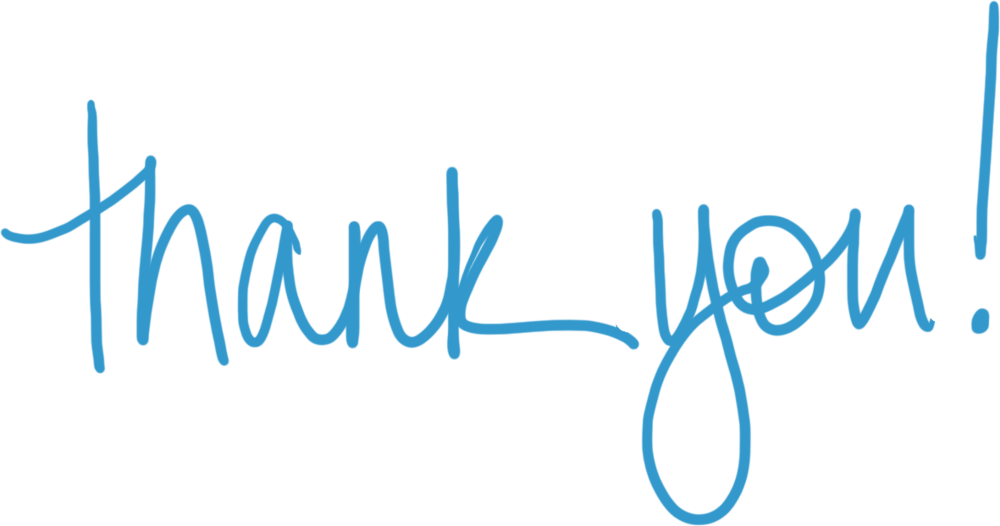